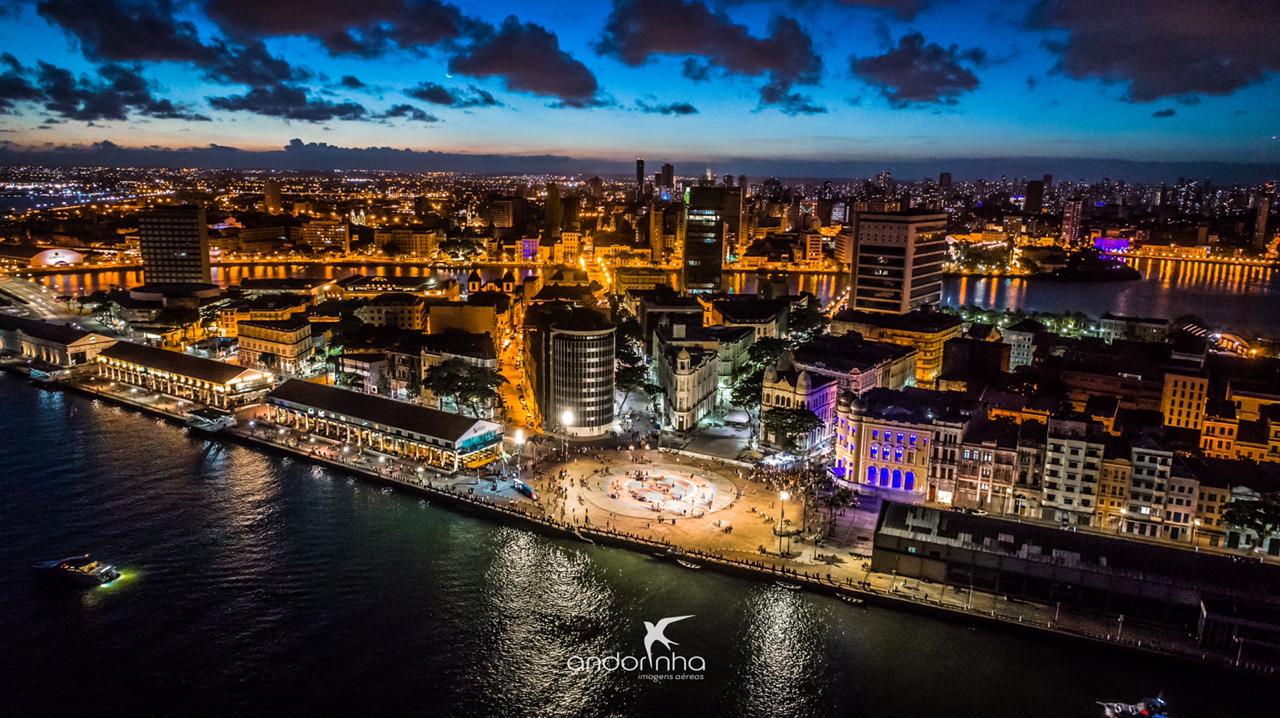 Desarollo Orientado al Transporte Sostenible
La experiencia de Recife, Brasil
GEF 7
Buenos Aires, ARG. 27/11/2018
TOD – Transit Oriented Development o
DOTS – Desarollo Orientado al Transporte Sostenible
Es una estratégia de desarollo urbano que busca integrar el uso del suelo al transporte colectivo.
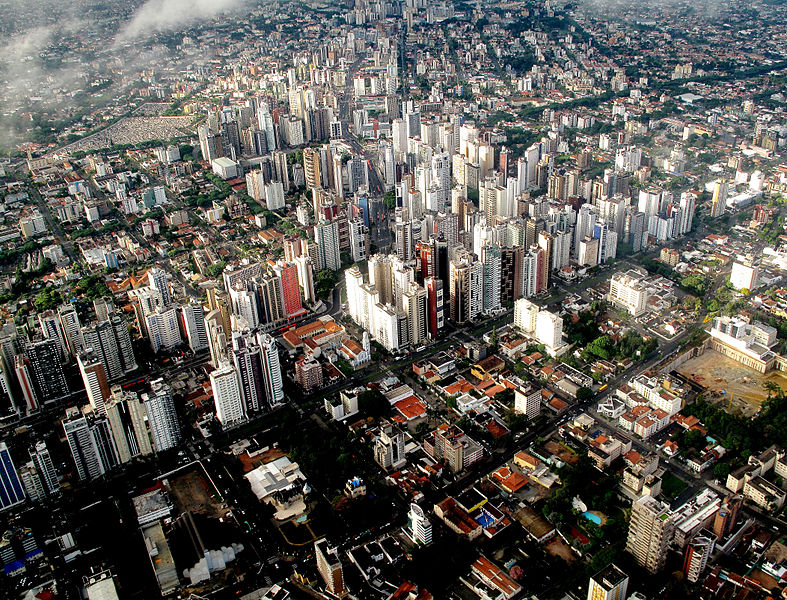 Promueve áreas urbanas compactas con densidades adecuadas cercanas a ejes o estaciones de transporte de alta capacidad de media, ofreciendo a las personas diversidad de usos, servicios, acceso a las oportunidades de empleo, ocio, habitación y espacios públicos, todos a una distancia caminable, favoreciendo la interacción social.
Fonte: WRI Brasil
SOLUCIÓN DE FINANCIAMIENTO
MAYOR EFICIÉNCIA / PRODUCTIVIDAD DEL SISTEMA DE TRANSPORTES
ECONÓMICO
SOCIAL
MÁS CALIDAD DE VIDA PARA LA POBLACIÓN
DESAROLLO SOSTENIBLE
TOD
MEDIOAMBIENTAL
REDUCCIÓN DE EMISIÓN DE GASES DEL EFECTO ESTUFA
LA IMPORTANCIA DE LA FORMA URBANA
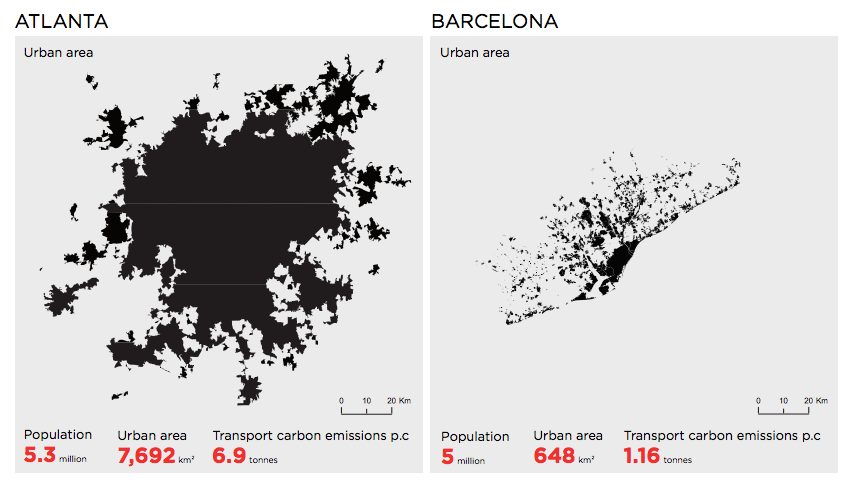 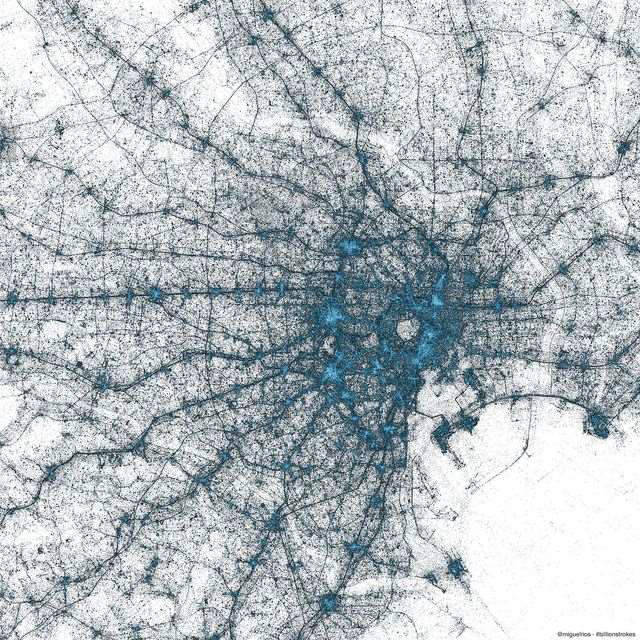 LA IMPORTANCIA DE LA FORMA URBANA
La forma urbana de la ciudad de Tokio, compacta y policéntrica, conectando personas desde varias escalas a lo largo de la Yamanote Line
Source: Erik Fischer, in OLLIVIER, G.
LA CIUDAD 3C
CIUDAD 3C
Compacta / Conectada / Coordinada
		(Eficiencia / Transporte colectivo / Productividad alta)

CIUDAD 3D
Distante / Dispersa / Desconectada
		(Infeficiente / Congestionada / Baja productividad)
La escala de la Ciudad / Metrópoli
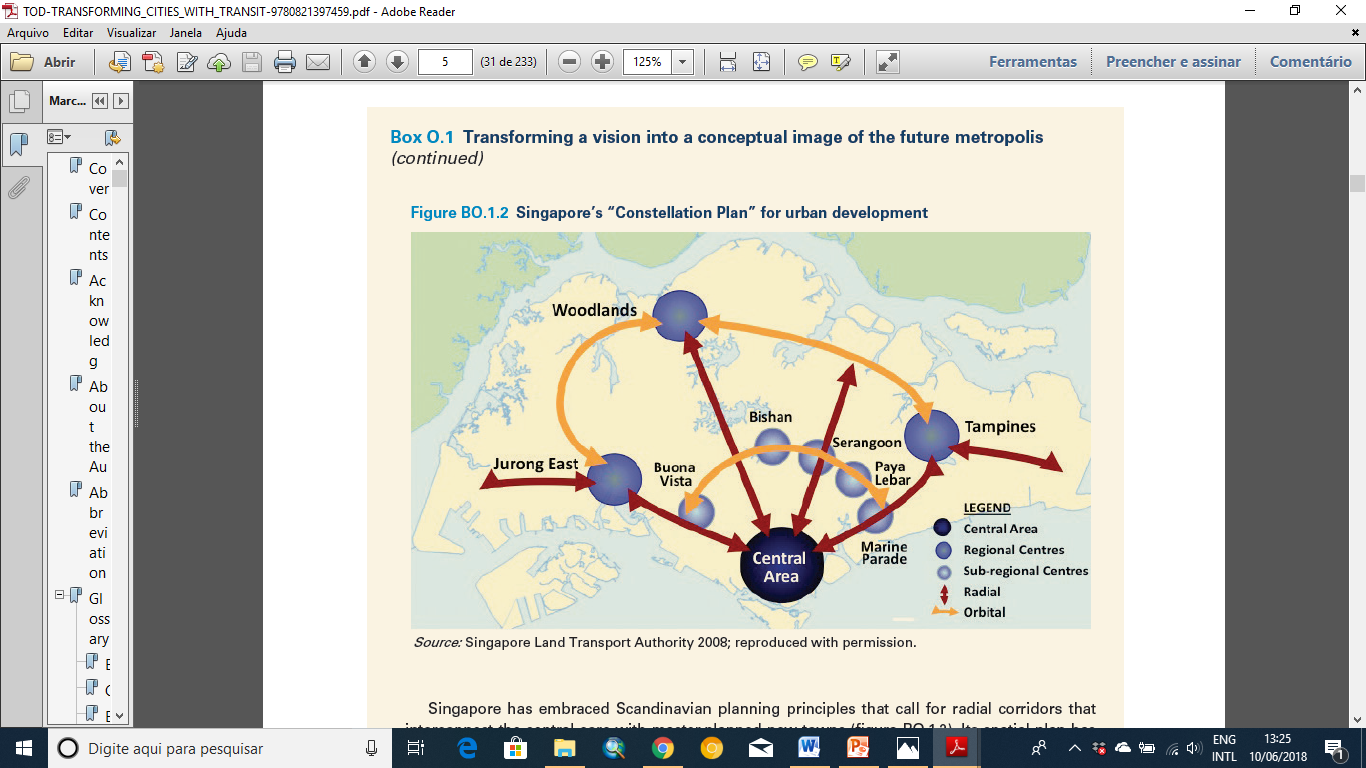 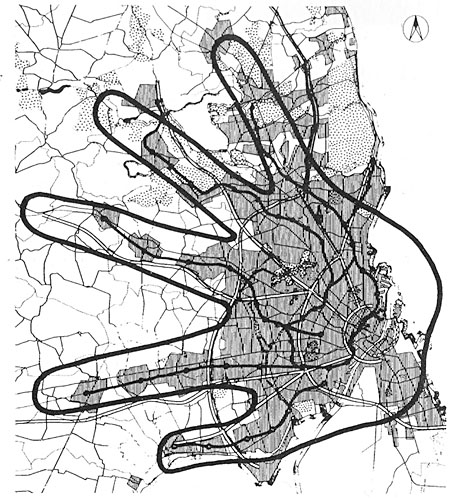 TOD/DOTS como estrategia de visión de ciudad – Copenhagen y Singapura. (SUZUKI et al, 2013; SALAT e OLLIVIER, 2017)
Copenhagen – Finger Plan 1947. http://danishdesignreview.com/kbhnotes/2017/9/3/the-finger-plan-at-70
Singapura - Constellation Plan. SUZUKI et al, 2013
La escala del Corredor
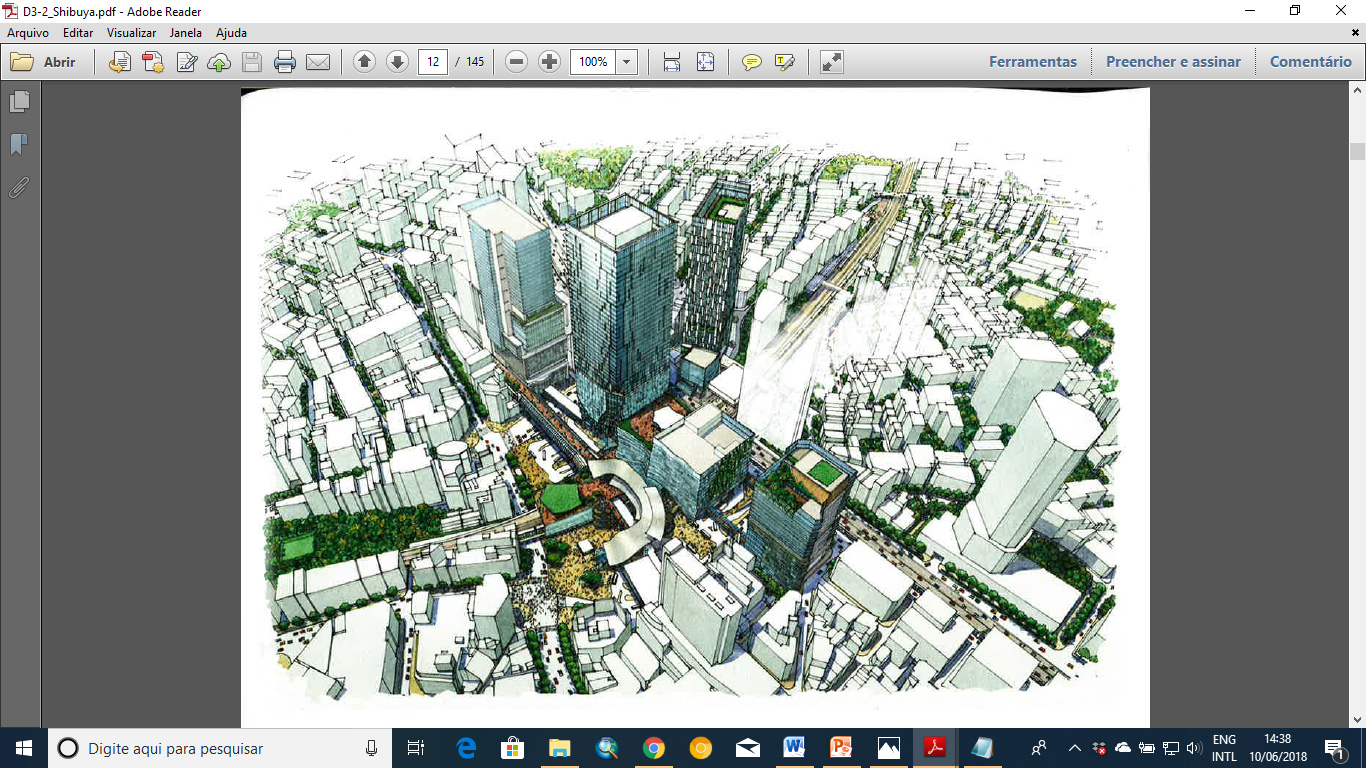 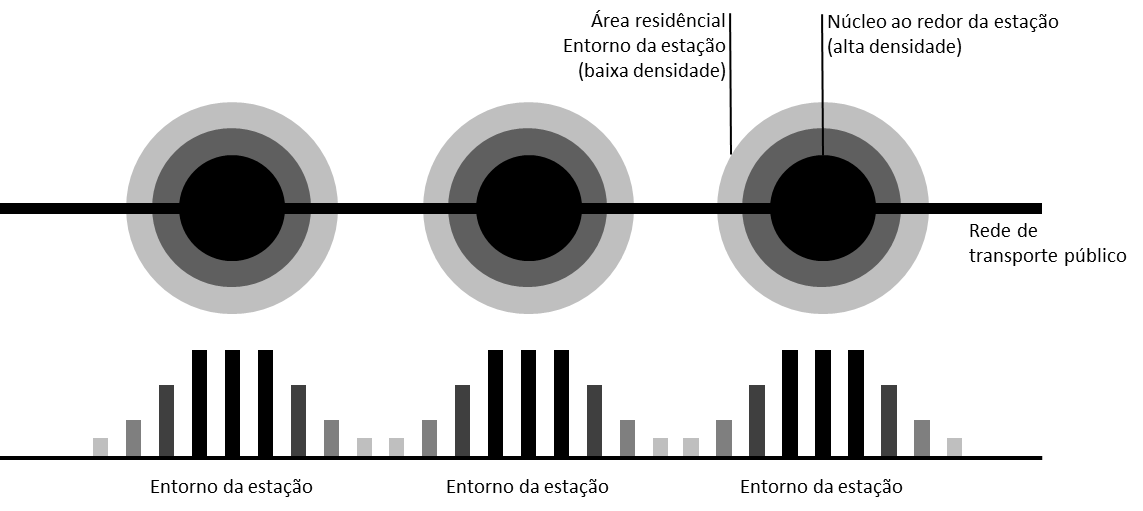 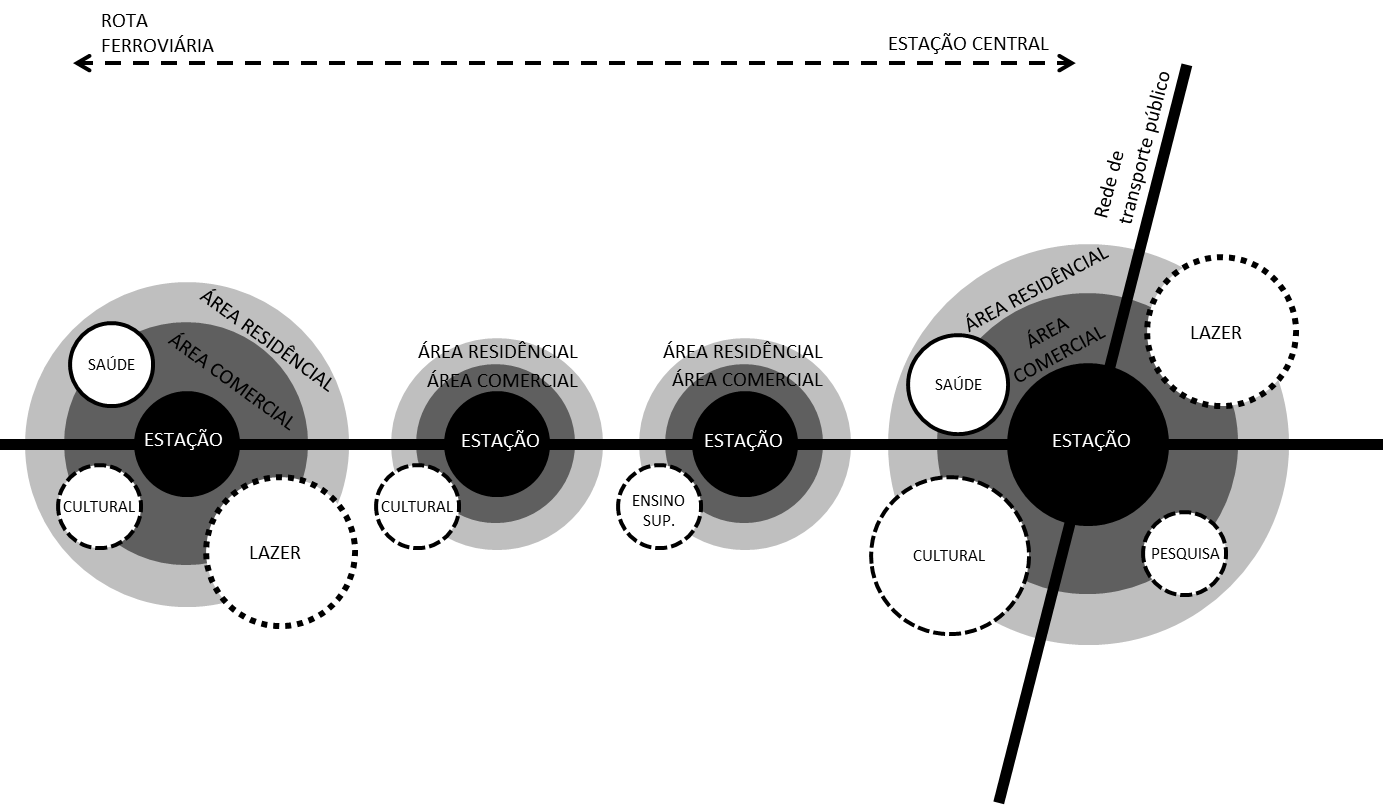 Captura de valor del suelo urbano por operadores ferroviarios – Tokyo, Hong Kong y ciudades en China. (CERVERO e MURAKAMI, 2008; SUZUKI et al, 2015)
Projeto de desenvolvimento urbano no entorno da estação de Shibuya – Tokyo, Japão. A+U, 2013
Diagramas conceituais para desenvolvimento urbano compacto orientado para estações. A+U, 2013
La escala de la Estación
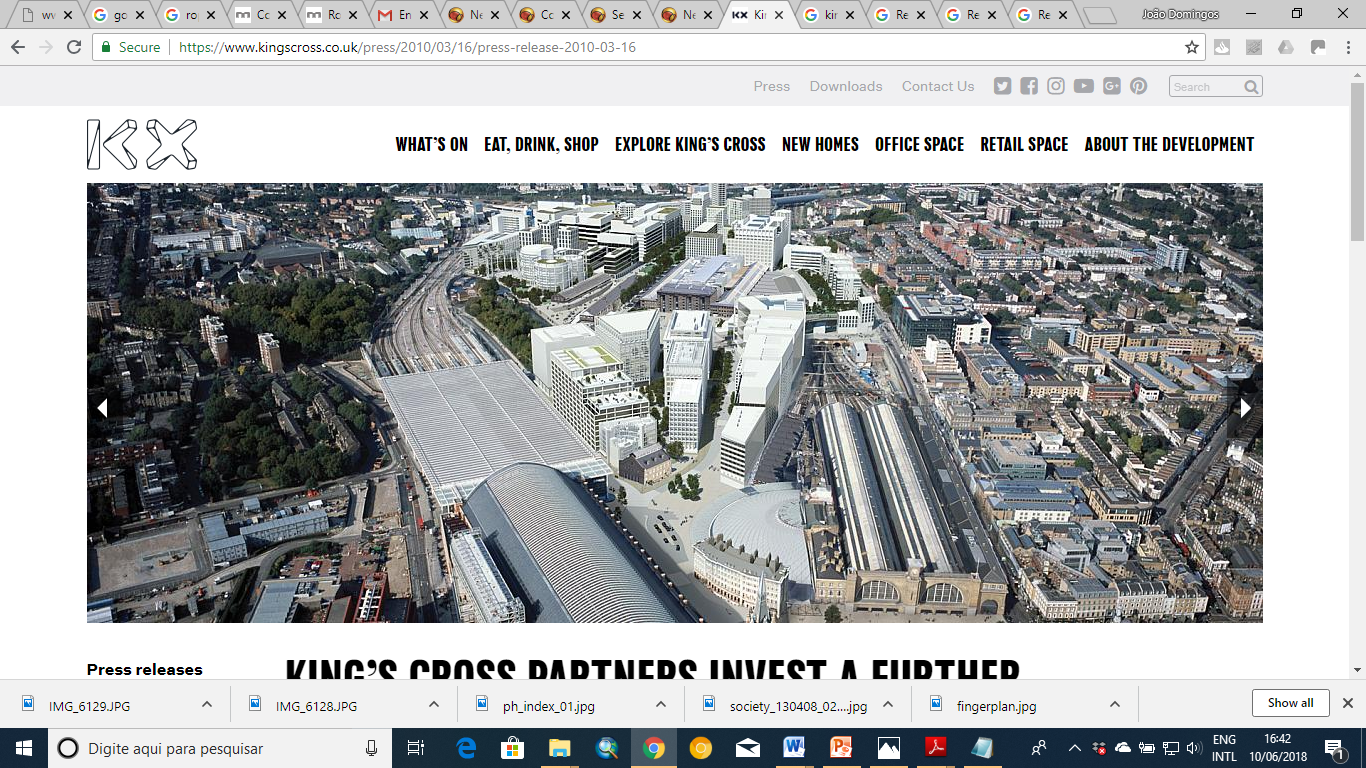 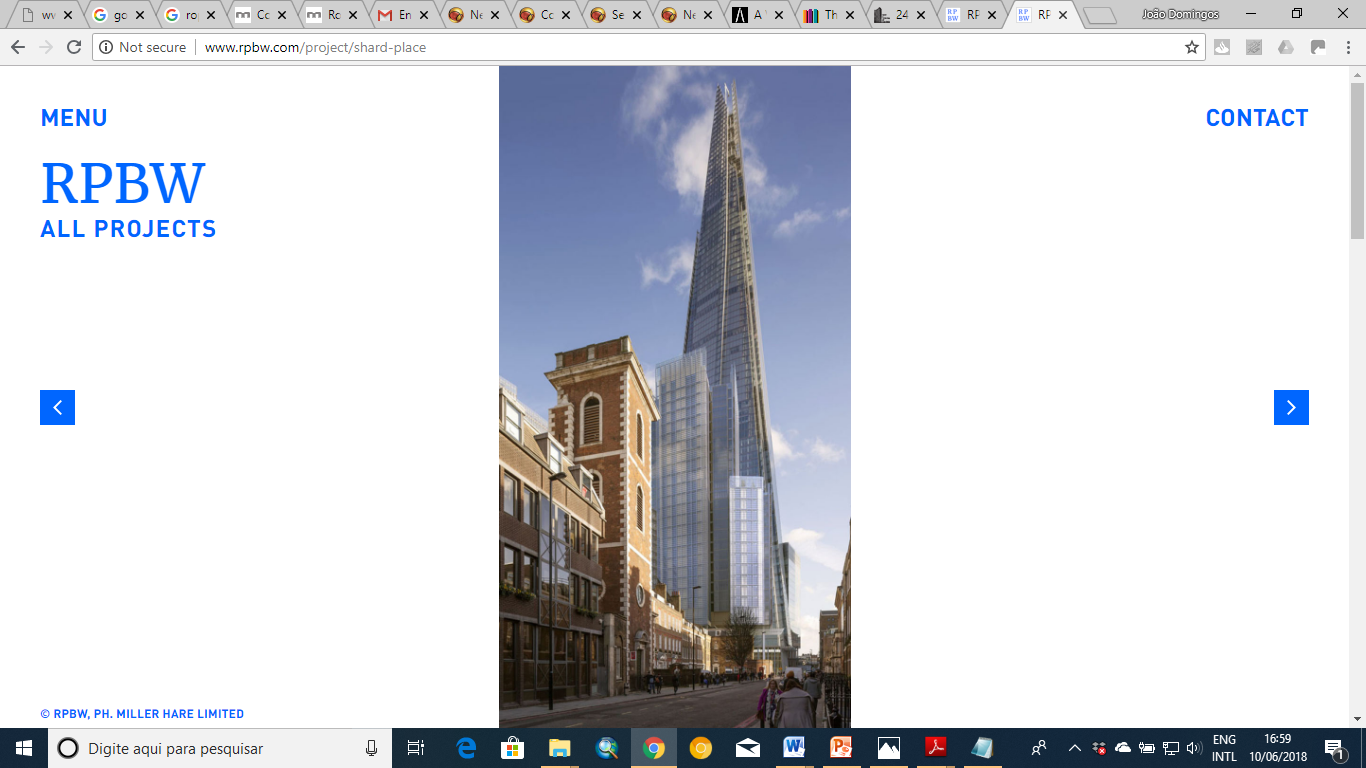 Desarollo de  Centralidades en el entorno de estaciones – Londres. (SALAT e OLLIVIER, 2017)
The Shard, no entorno da estação London Bridge, Londres – www.rpbw.com/project/shard-place
King’s Cross / St. Pancras, Londres – https://www.kingscross.co.uk/press/2010/03/16/press-release-2010-03-16
ASPECTOS RELACIONADOS CON LAS ESCALAS DE TOD
CON LA ESCALA DE LA CIUDAD
Estratégia y política de uso del suelo
Estrutura legal de regulación
Integración del transporte y del uso del suelo
Modelagem del TOD
CON LA ESCALA DEL CORRIDOR DE TRANSPORTE
Compreensión del potencial de transformación
Desarollo urbano integrado con el transporte
Estudos de viabilidad
Esquema de financiamento
CON LA ESCALA DE LA ESTACIÓN
Estudos de viabilidad
Modelos de desarollo
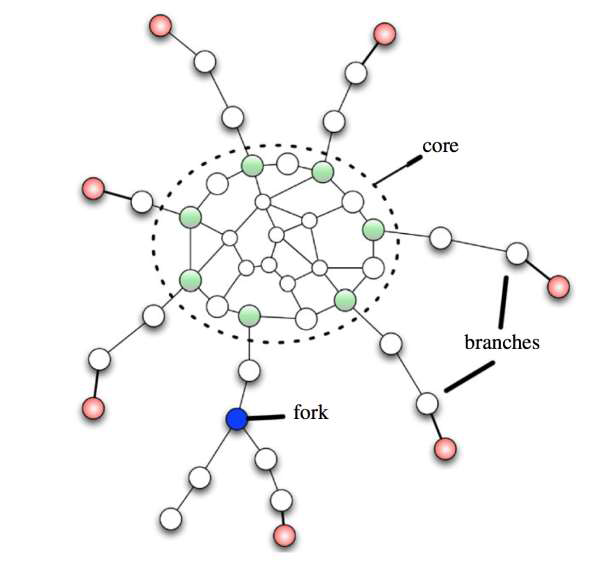 LA ESTRUTURA DE 3 VALORES
3V Framework – Serge Salat, Gerald Ollivier
VALOR DEL NUDO
Baseado en su ubicación en la red
VALOR DEL LUGAR
Baseado en sus calidades urbanas
VALOR DEL MERCADO
Baseado en su potencial económico
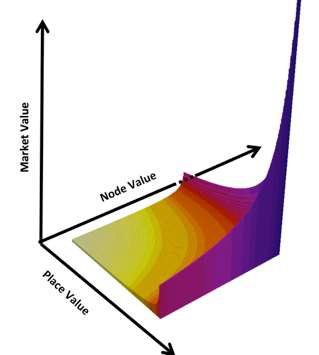 FONTE: QuantUrb, CASA, y SALAT Y OLLIVIER
COMO FINANCIAR EL TOD / DOTS?
El mayor activo de los gobiernos municipales esta en la regulación del uso y ocupación del suelo y en la valorización generada por ella.
Instrumentos:
CAPTURA DE LA PLUSVALÍA DEL SUELO
Venta del derecho de construir
	(“Outorga Onerosa do Direito de Construir – OODC”)
OPERACIÓNES URBANAS CONCERTADAS
PPP – PARCERÍAS PÚBLICA PRIVADAS
CONCESÍONES
CONTEXTO		         	GEF 6 / REVISIÓN DEL PLAN DIRECTOR
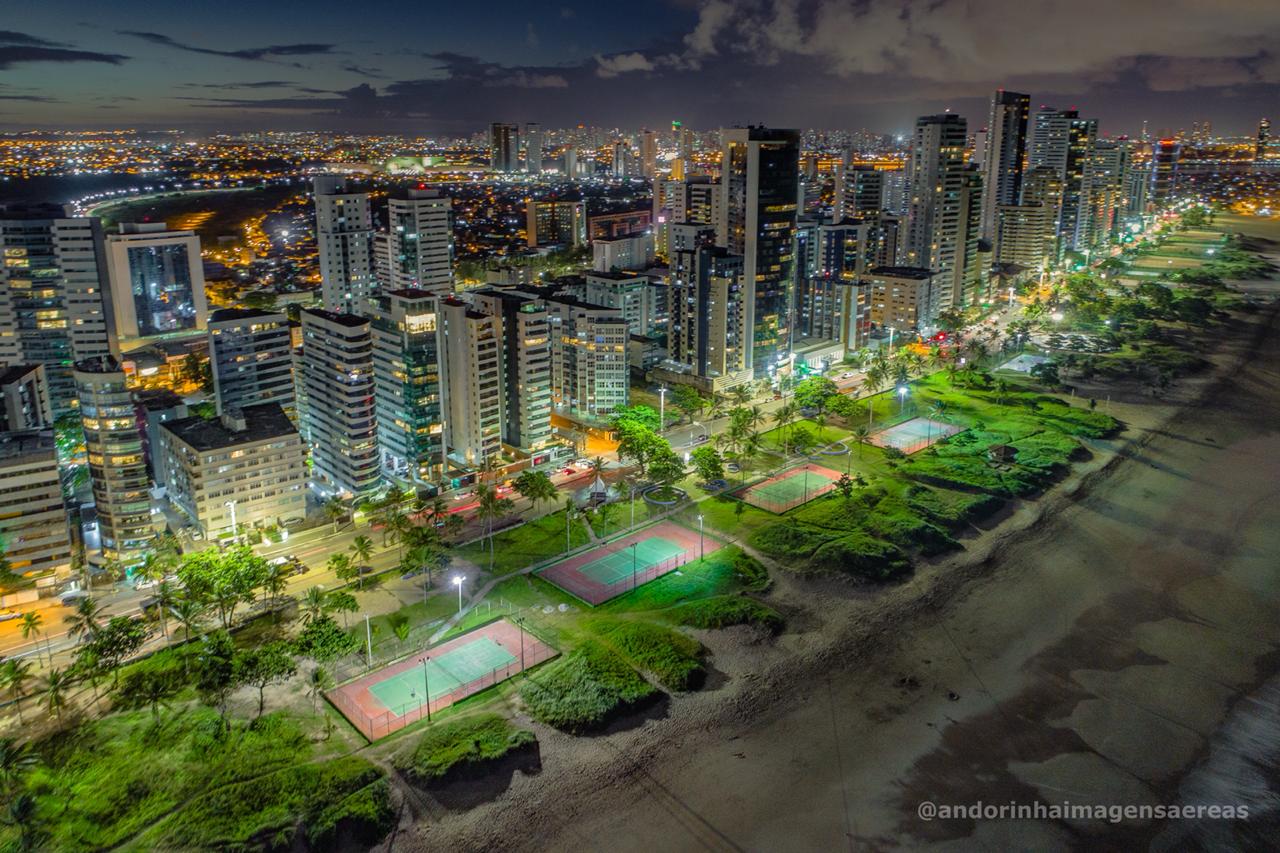 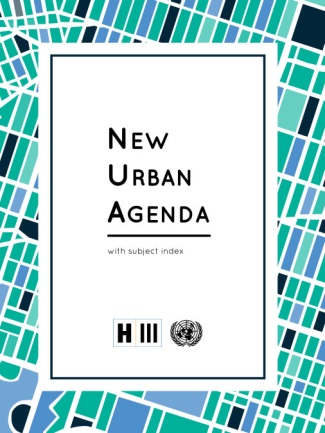 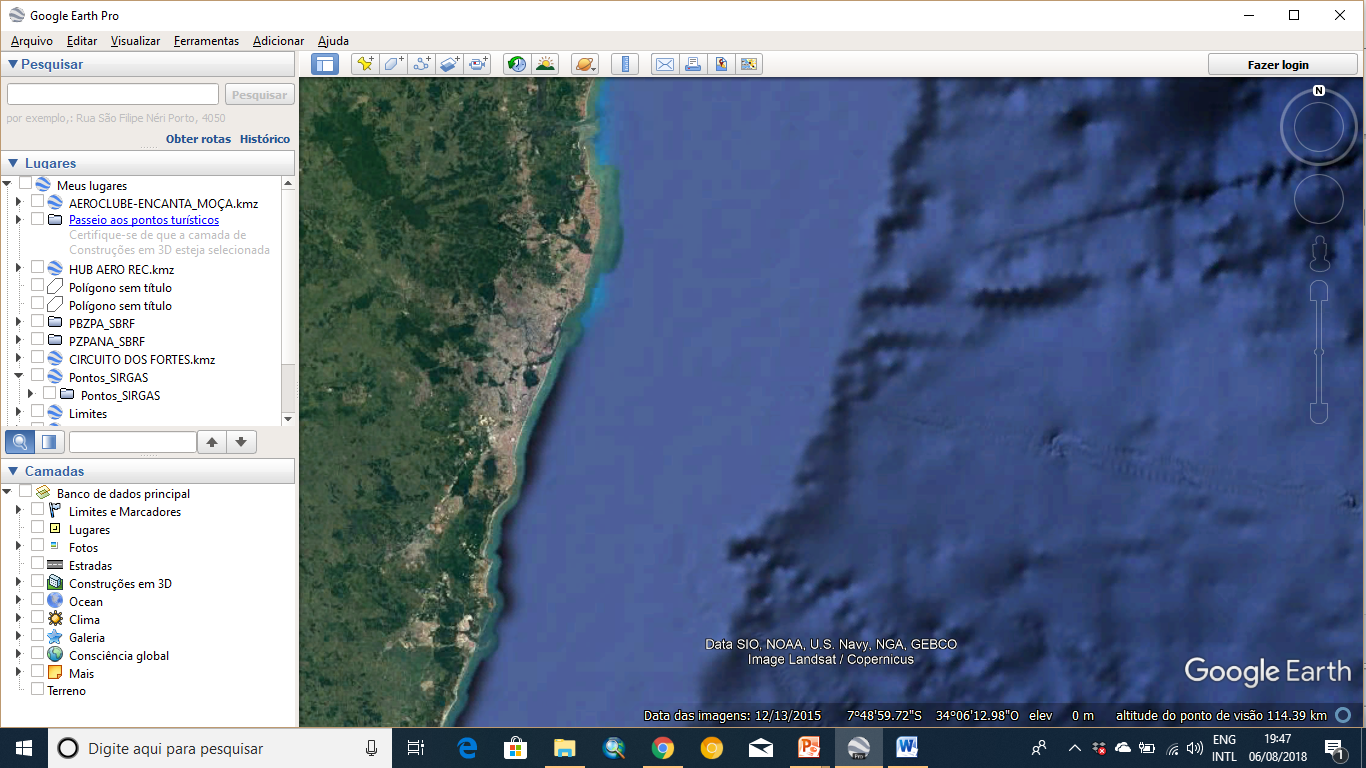 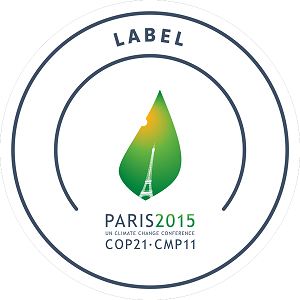 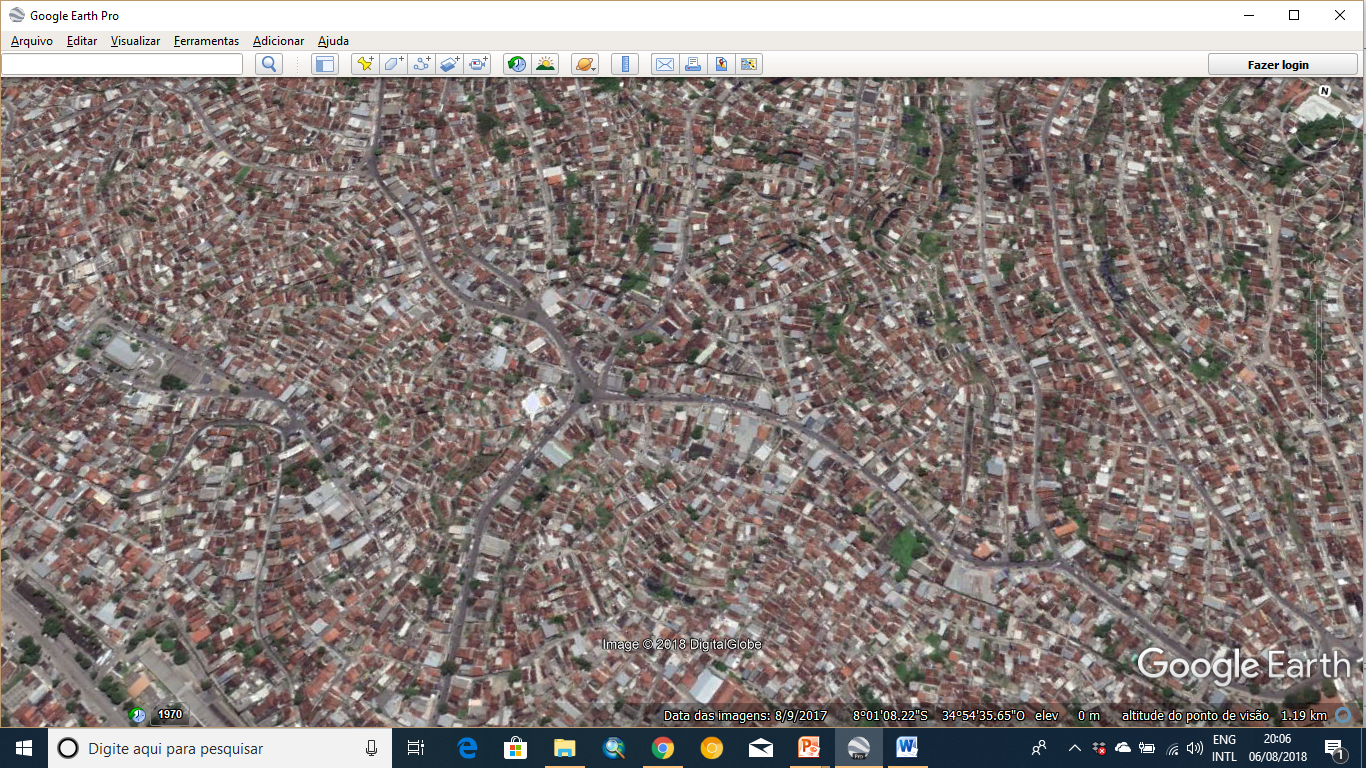 http://habitat3.org/the-new-urban-agenda/
http://www.cop21paris.org/
Google Earth
https://pt.wikipedia.org/wiki/Ficheiro:Curitiba_Centro.jpg
Processo de urbanização global X Aquecimento global
Modelos de urbanização: Disperso X Compacto, e a relação entre mobilidade e uso do solo

Os 03 grandes desafios das cidades sustentáveis:
Inclusão social e redução das desigualdades
Financiamento urbano
Redução das emissões de GEE
Estratégias para o Desenvolvimento Urbano Sustentável:
Urbanismo Sustentável
Cidade 3C – Compacta, Conectada e Coordenada
DOTS – Desenvolvimento Orientado ao Transporte Sustentável
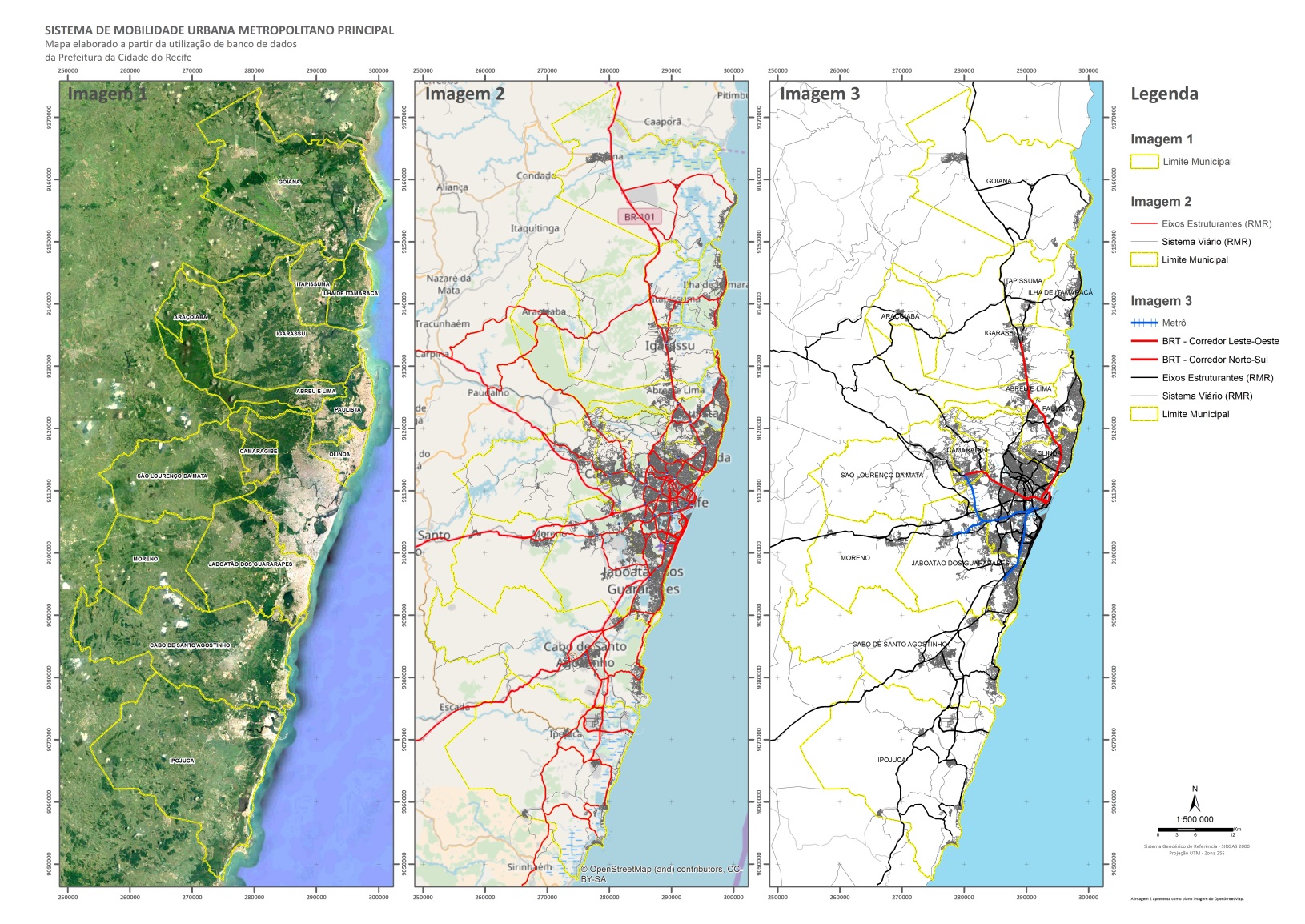 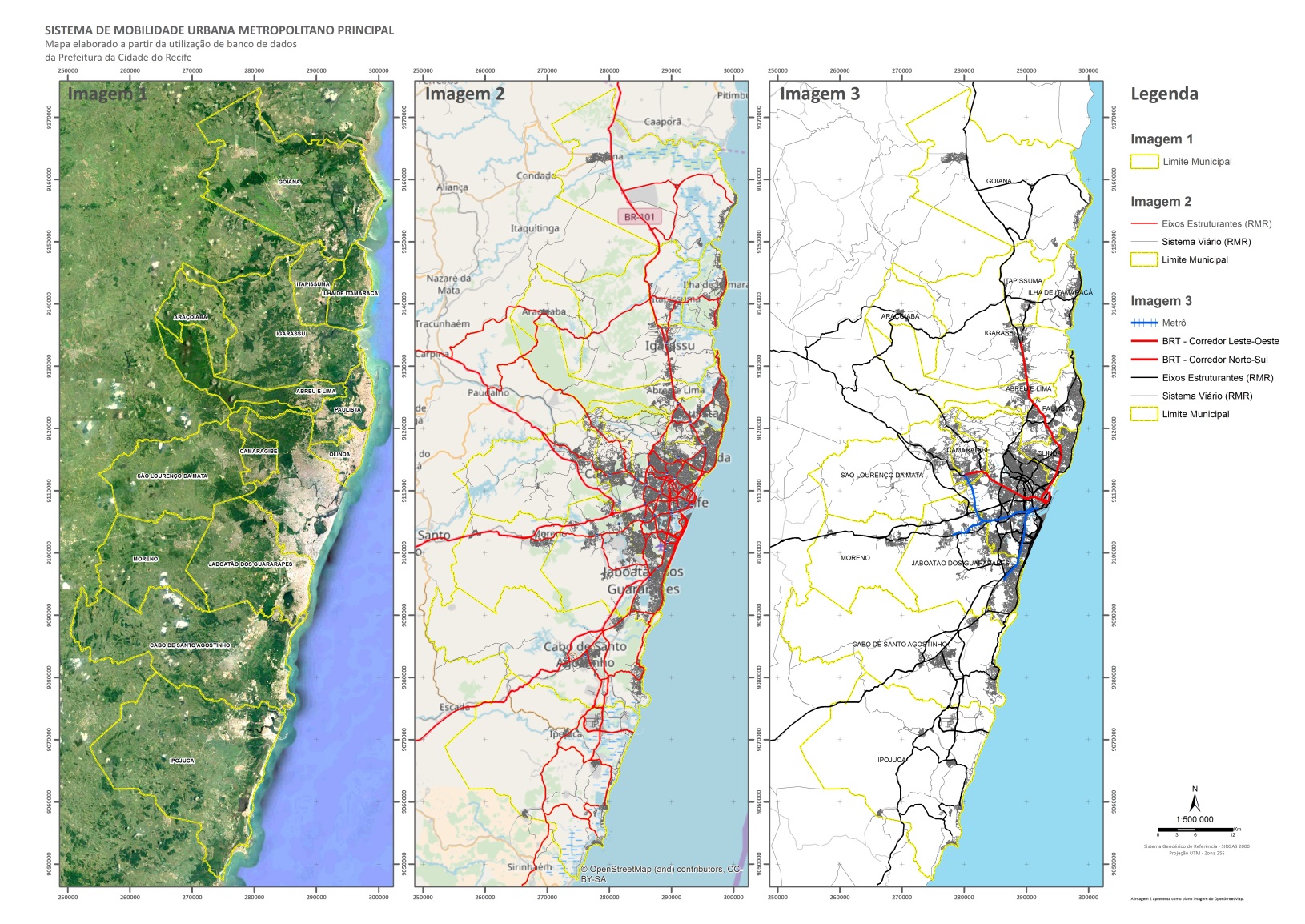 LA METRÓPOLI Y LA RED DE ALTA Y MÉDIA CAPACIDAD
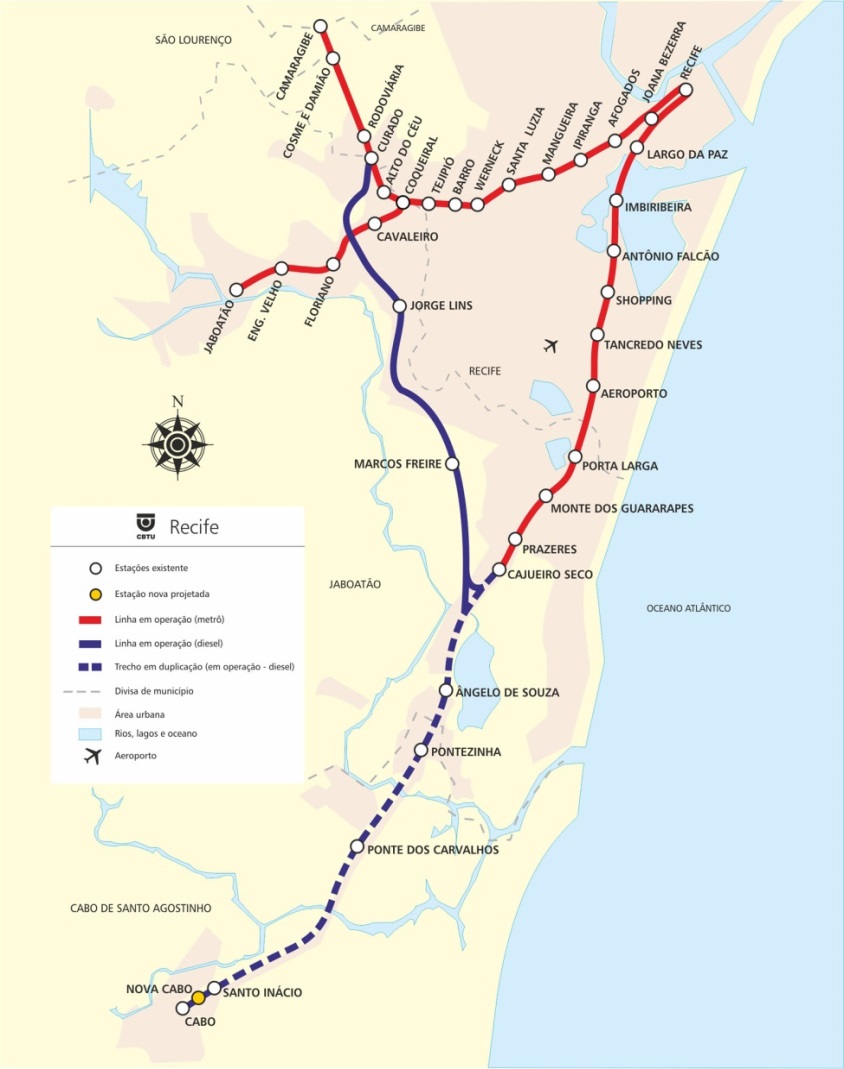 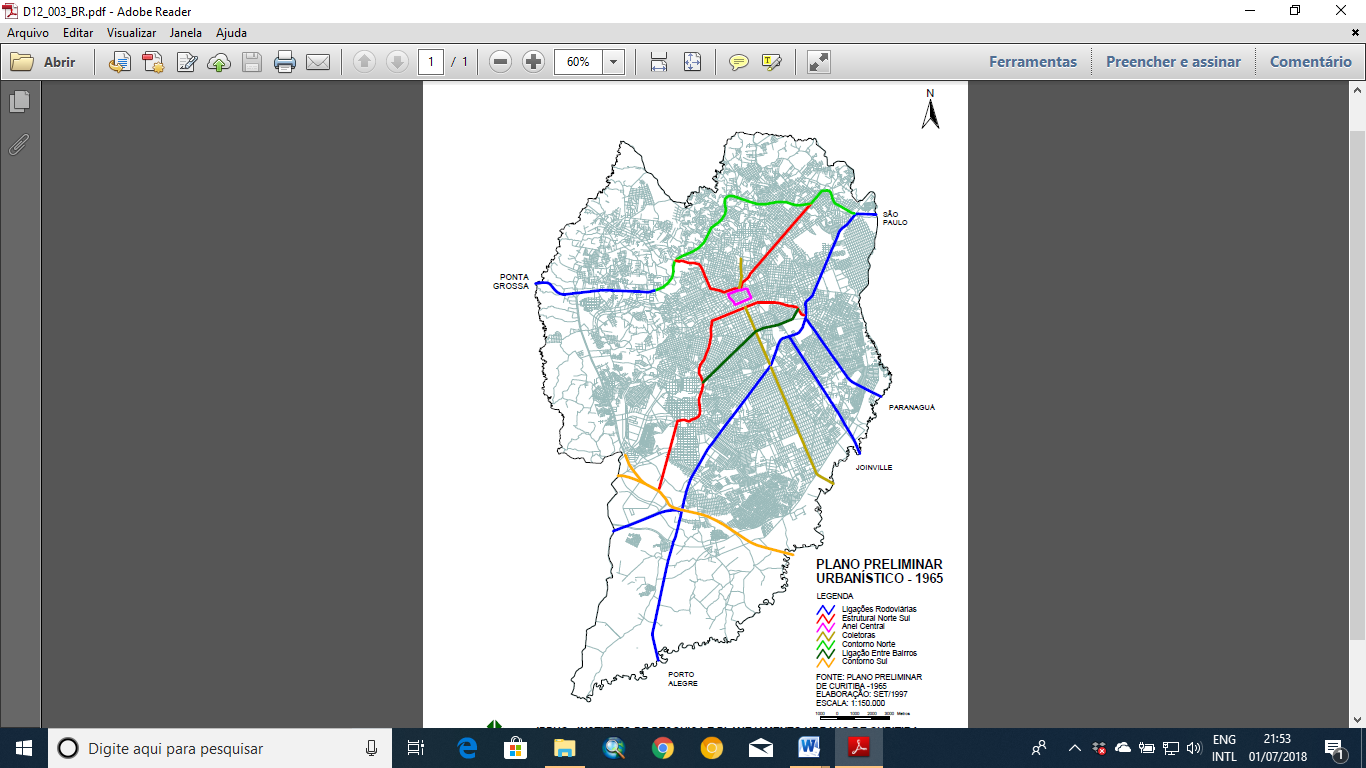 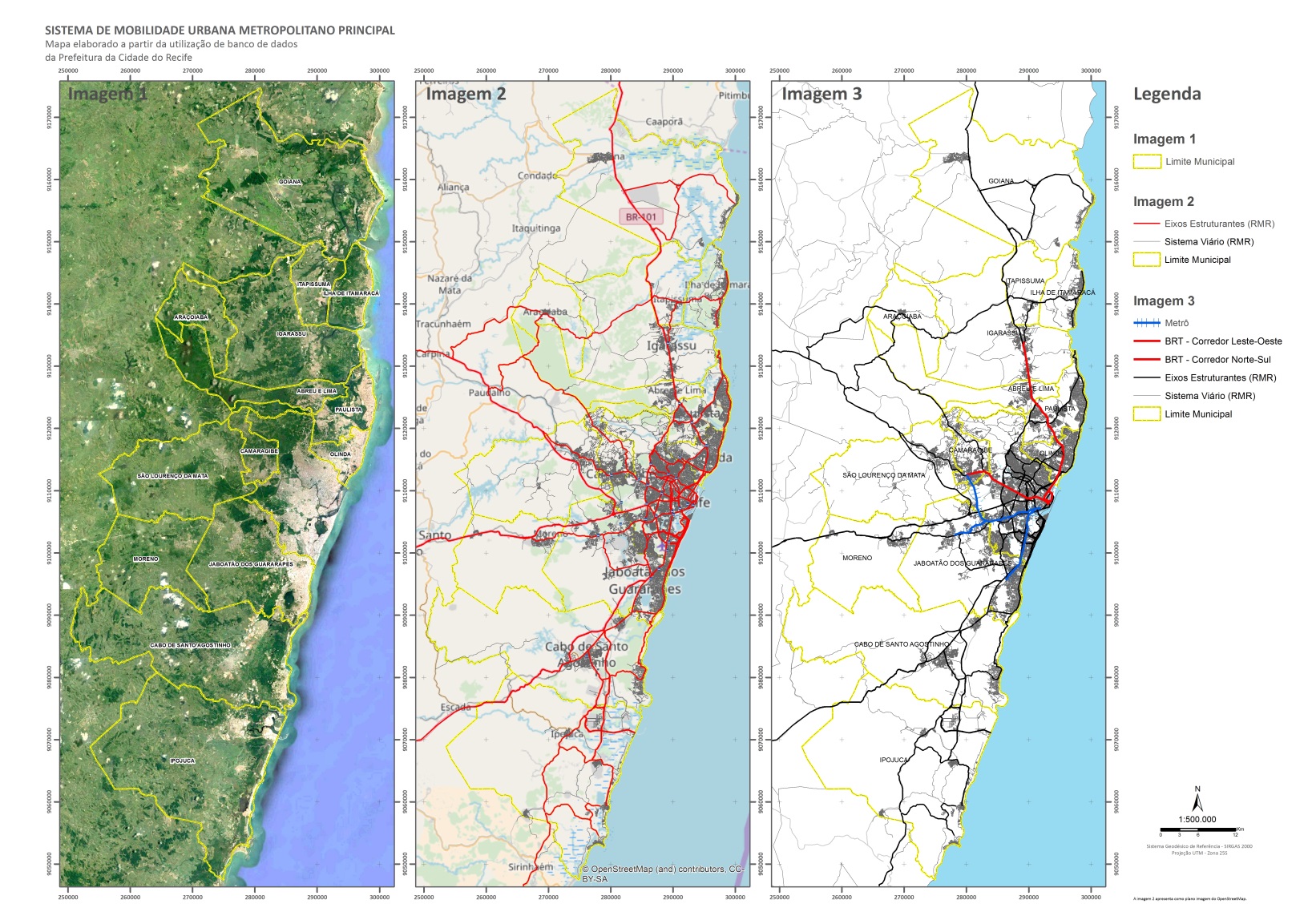 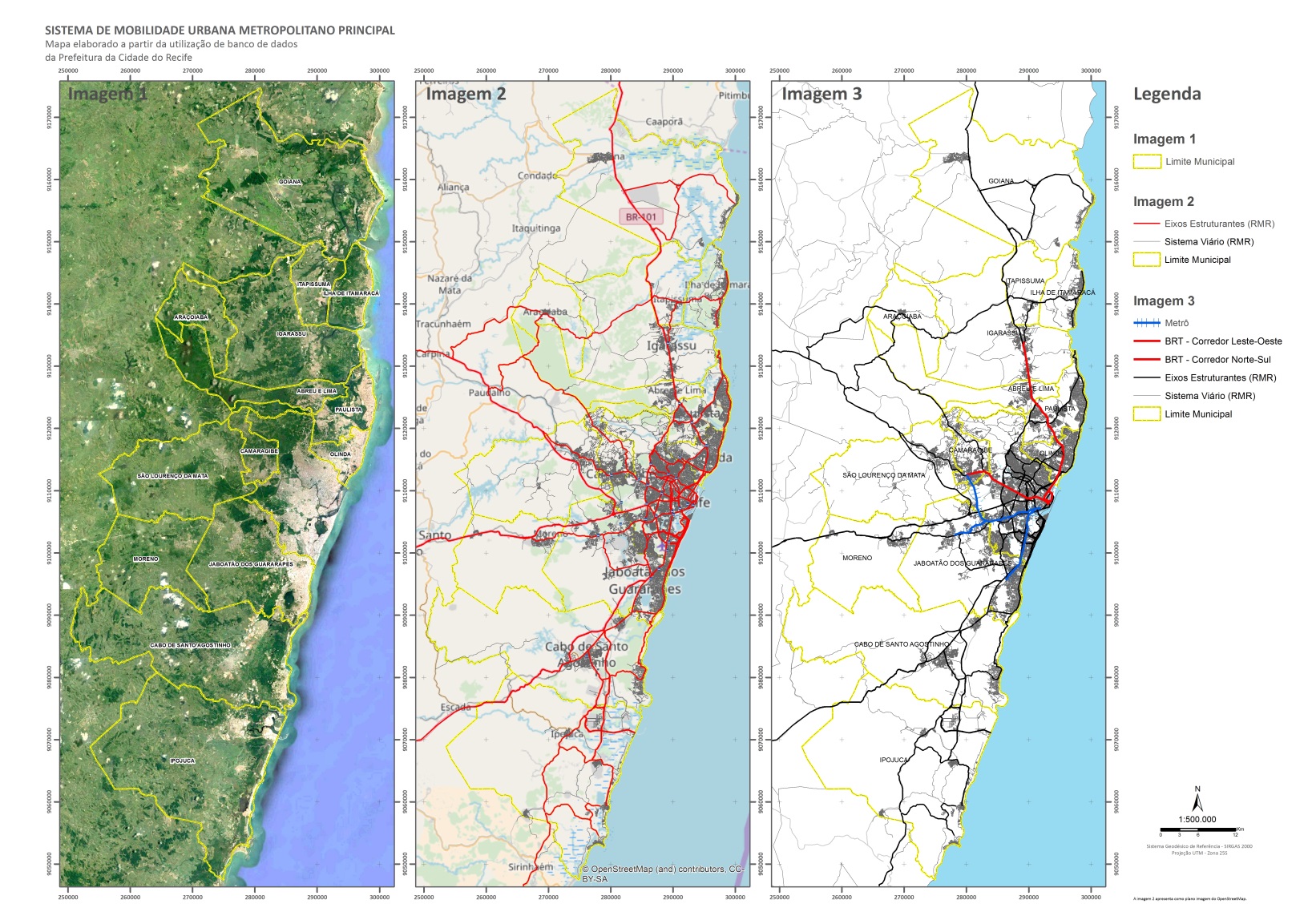 MAPA ESQUEMÁTICO SISTEMA METROVIÁRIO DO RECIFE – SEM ESCALA
https://www.cbtu.gov.br/index.php/pt/sistemas-cbtu/recife
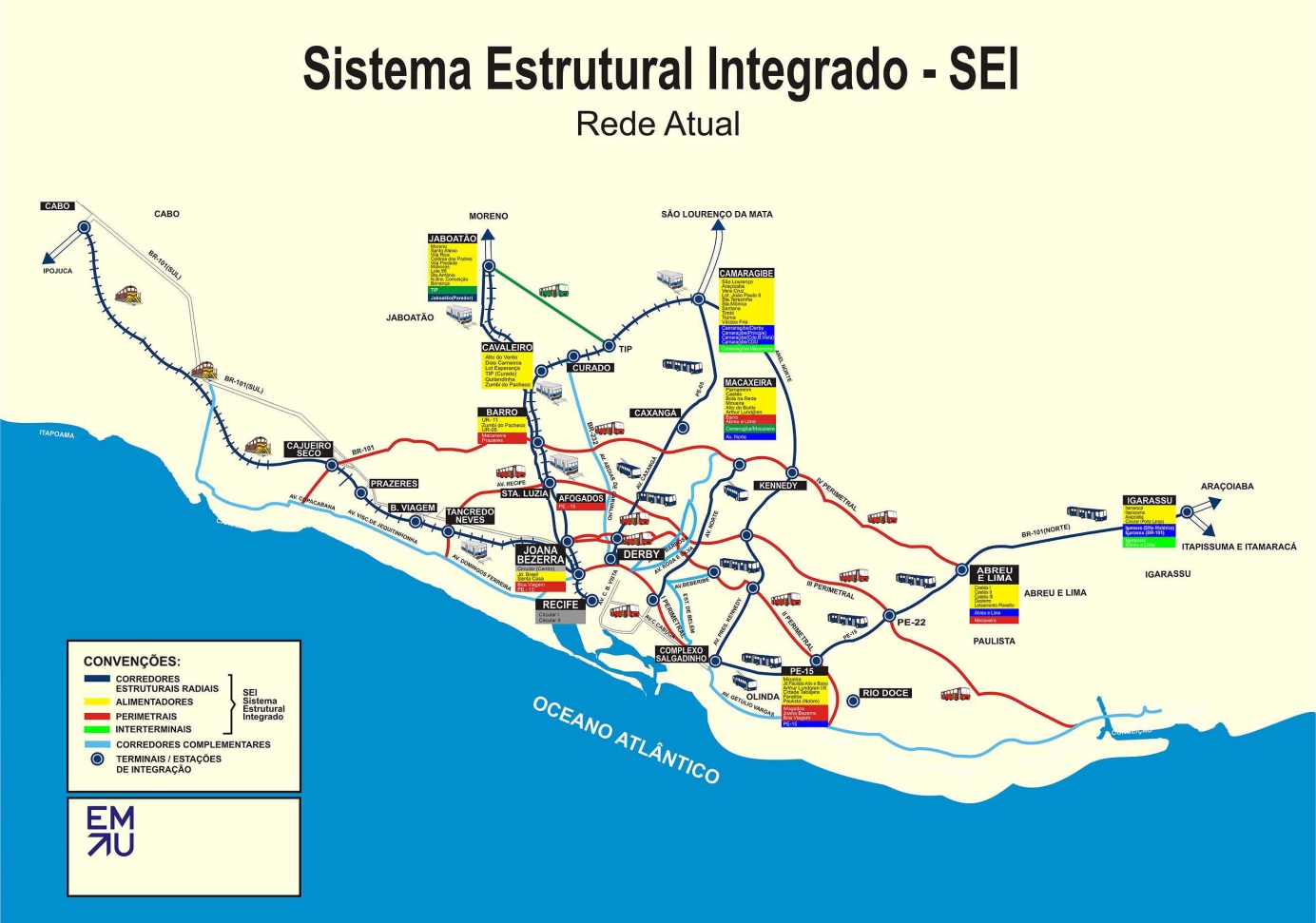 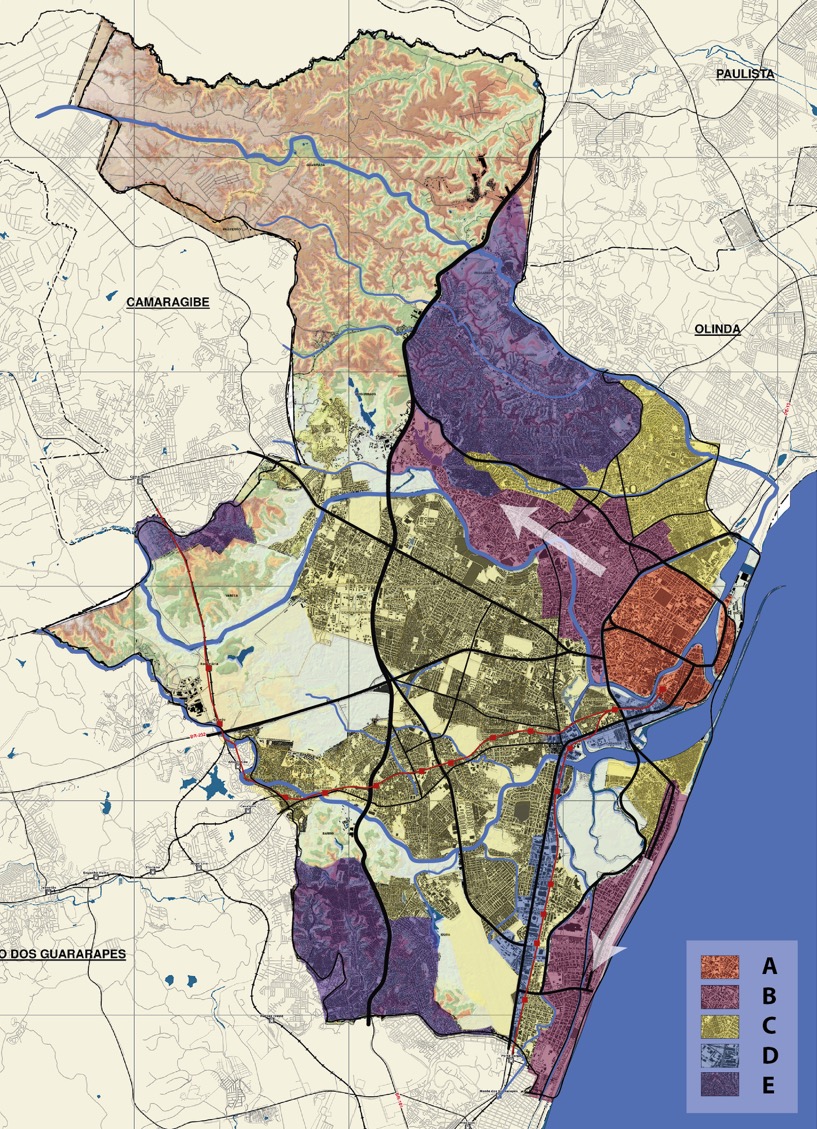 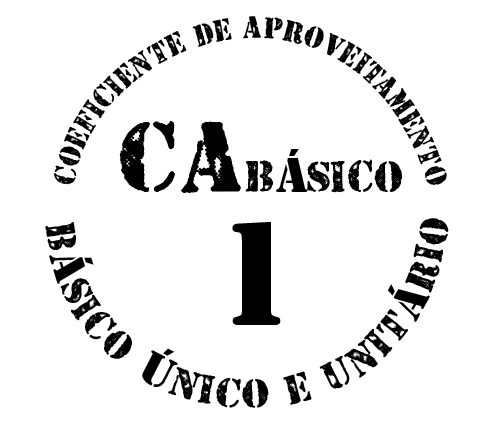 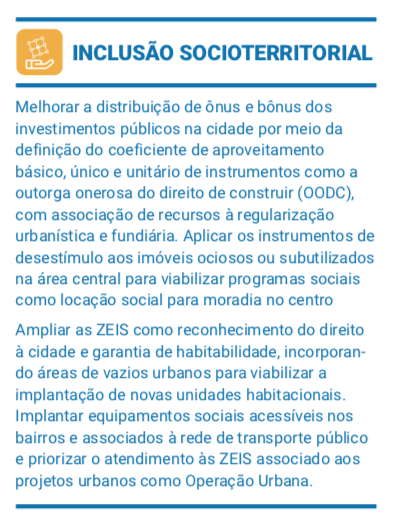 INCLUSIÓN SOCIOTERRITORIAL
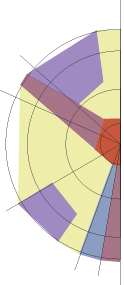 O RECIFE E A DESIGUALDADE
“Recife é a única cidade de grande porte entre as 50 mais desiguais no país”
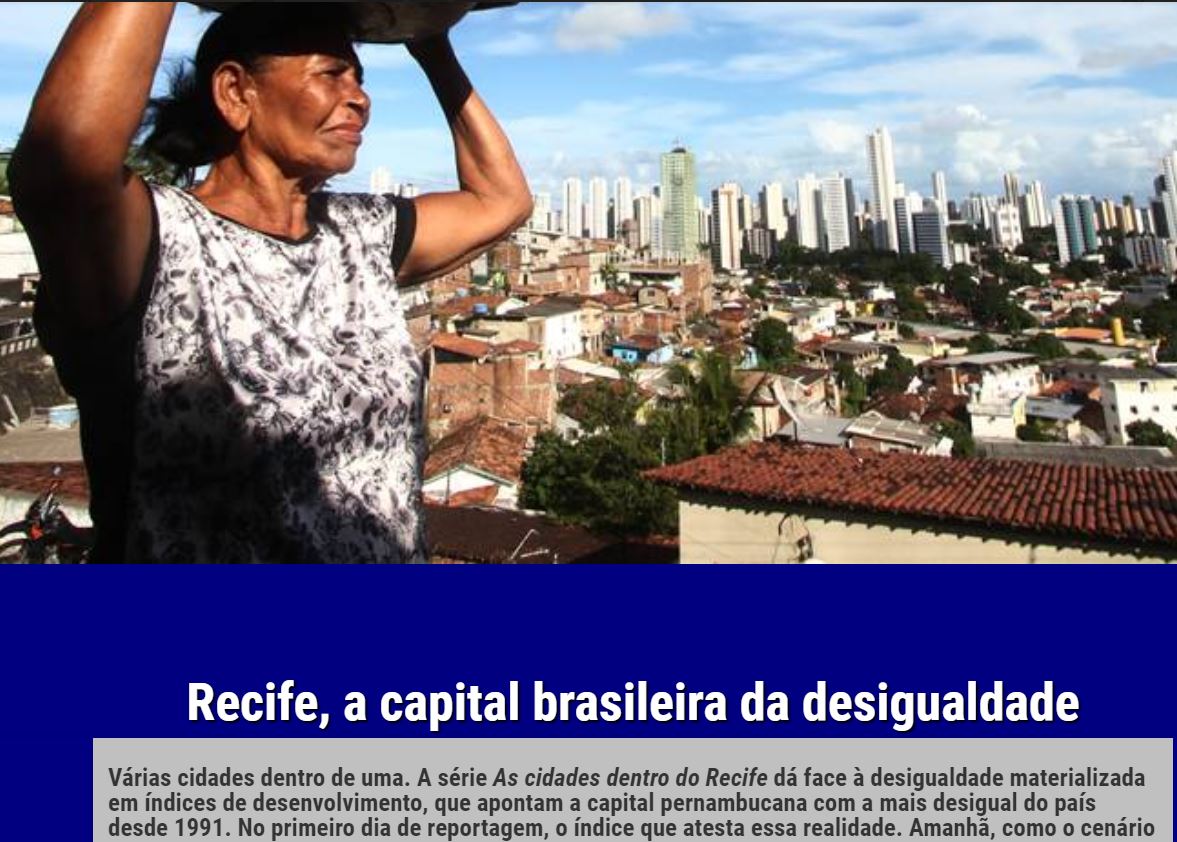 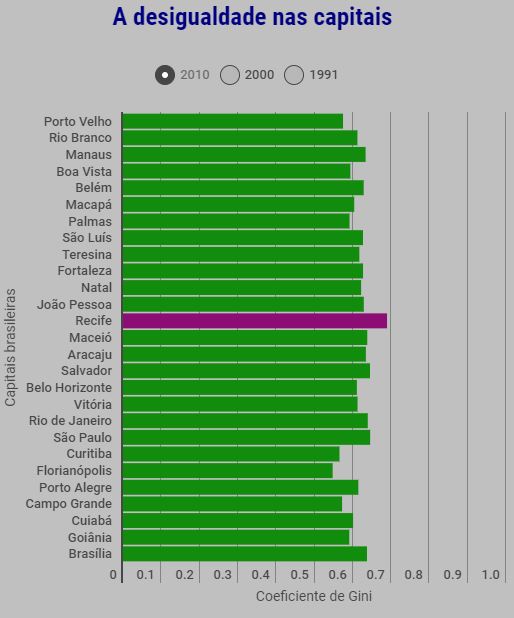 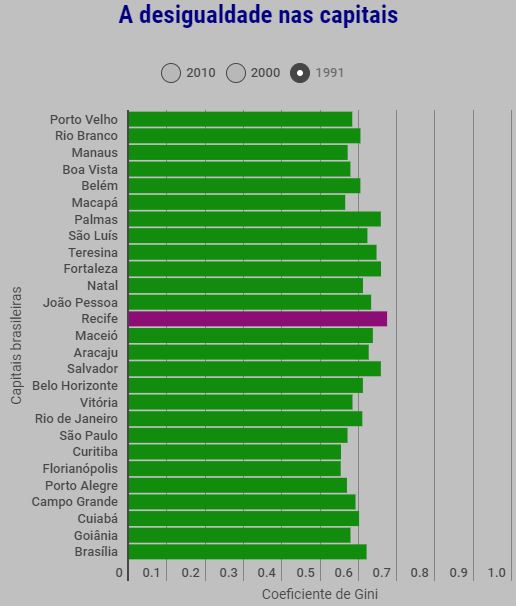 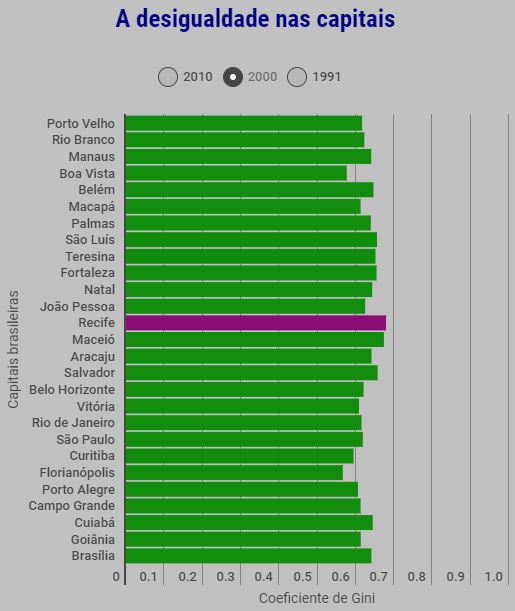 A evolução da desigualdade nas capitais do Brasil
http://curiosamente.diariodepernambuco.com.br/project/recife-capital-brasileira-da-desigualdade/
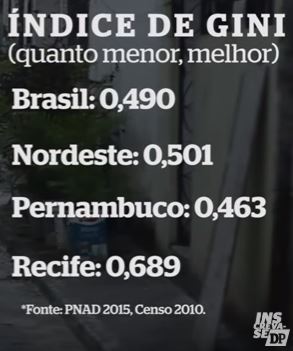 http://curiosamente.diariodepernambuco.com.br/project/recife-capital-brasileira-da-desigualdade/
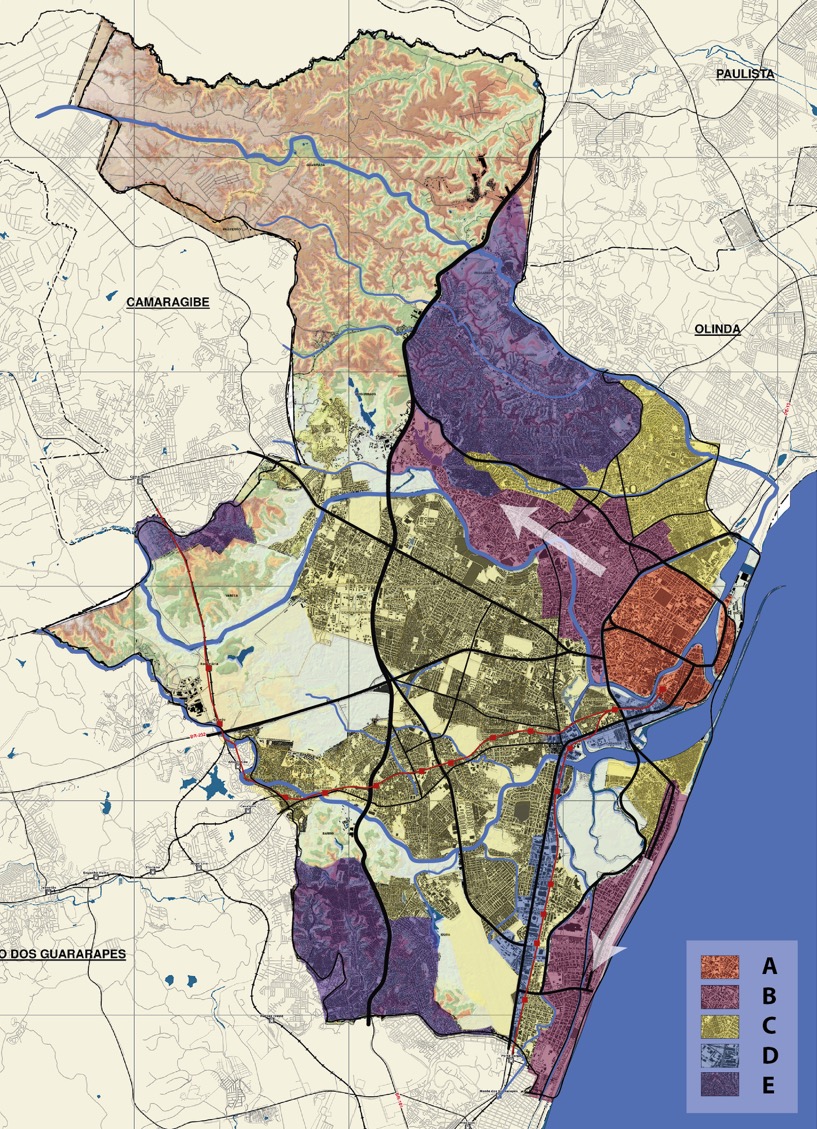 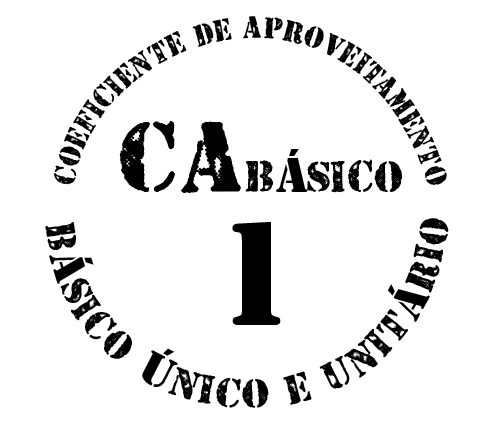 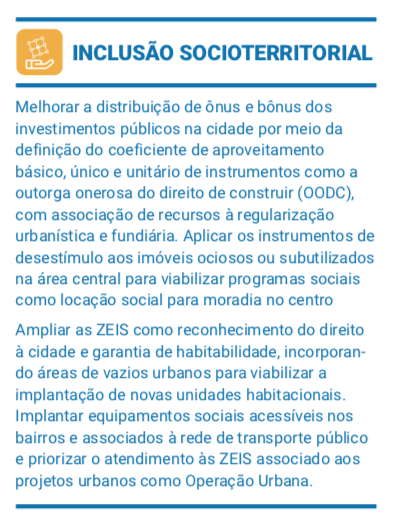 INCLUSIÓN SOCIOTERRITORIAL
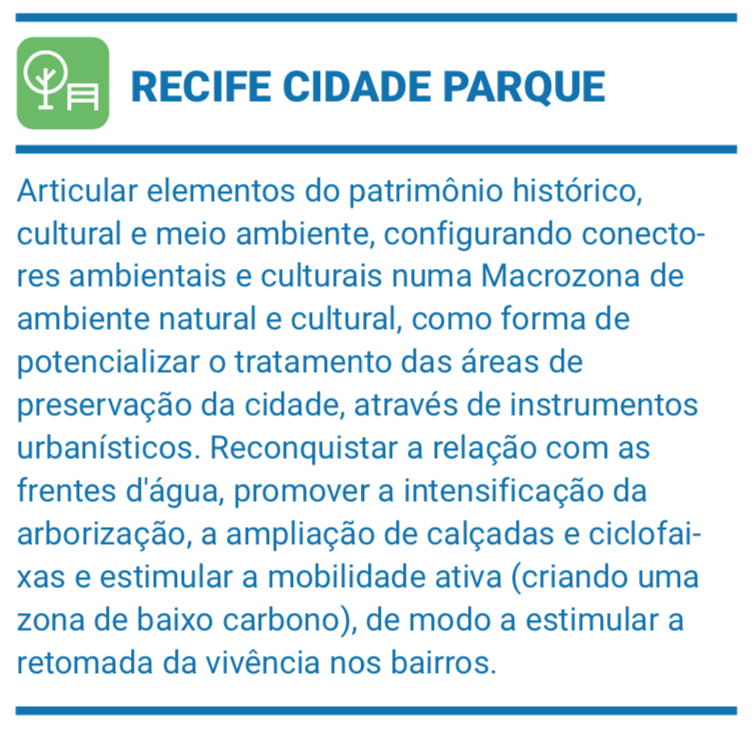 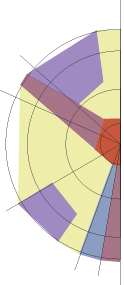 RECIFE CIUDAD PARQUE
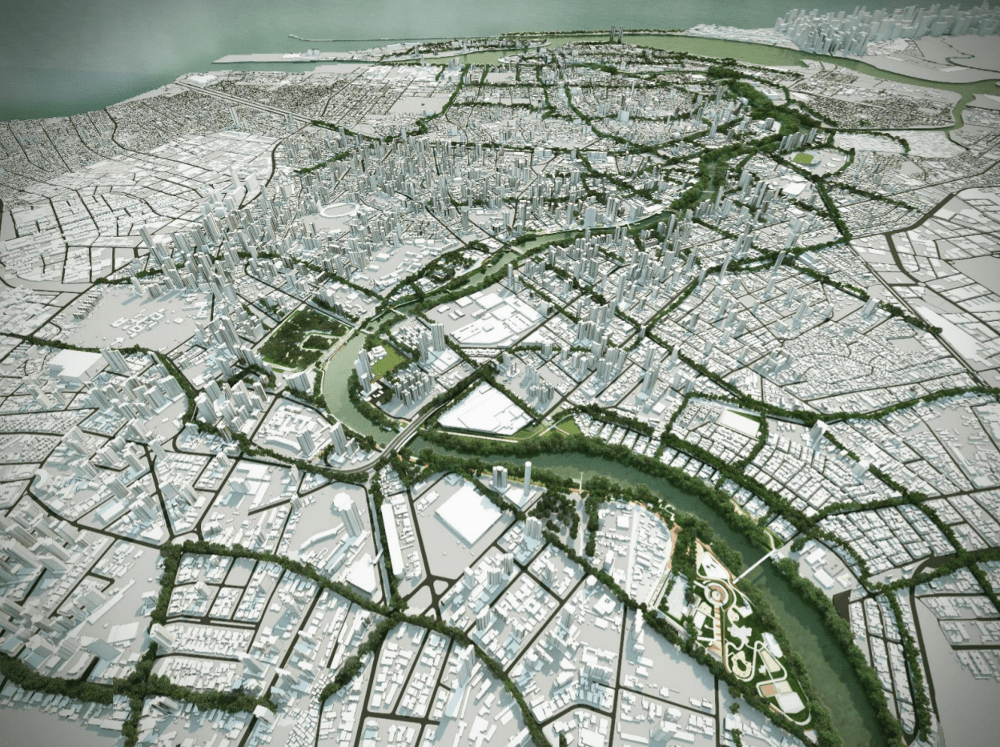 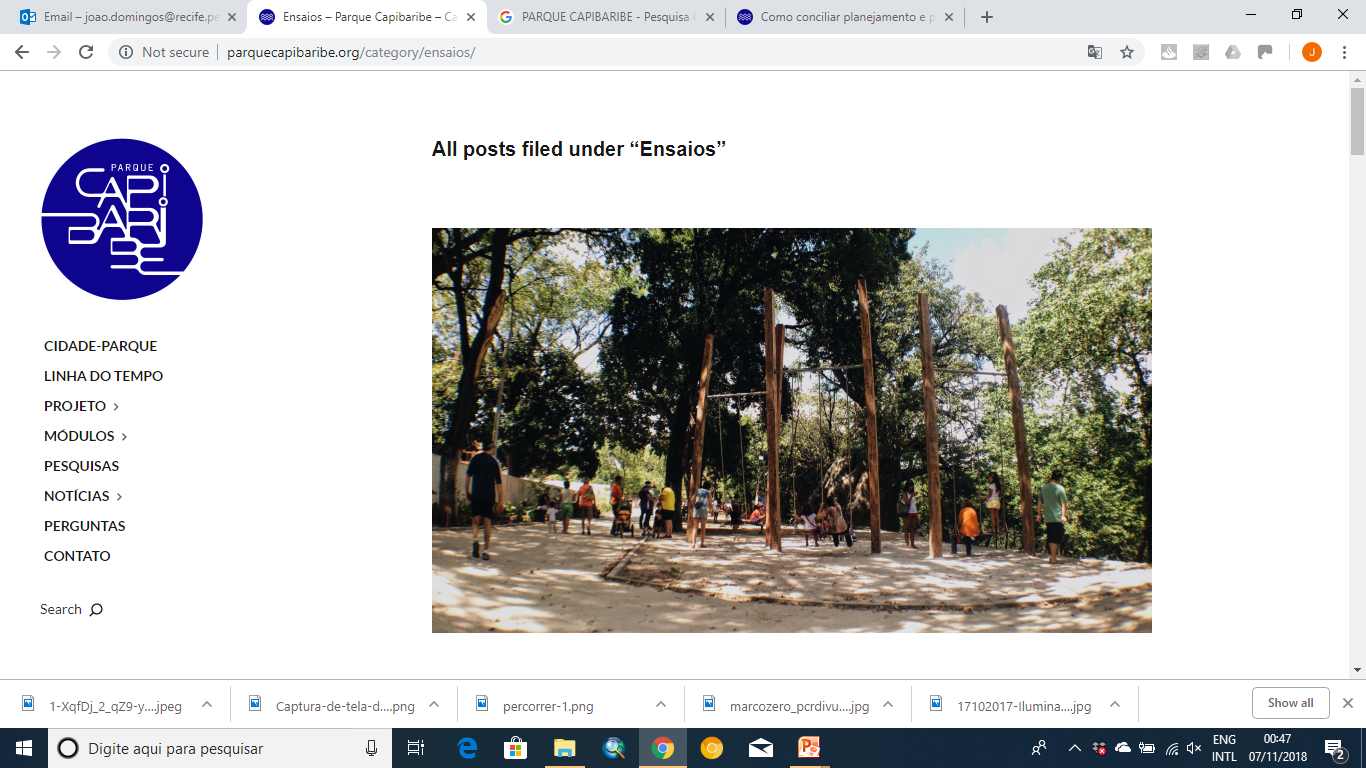 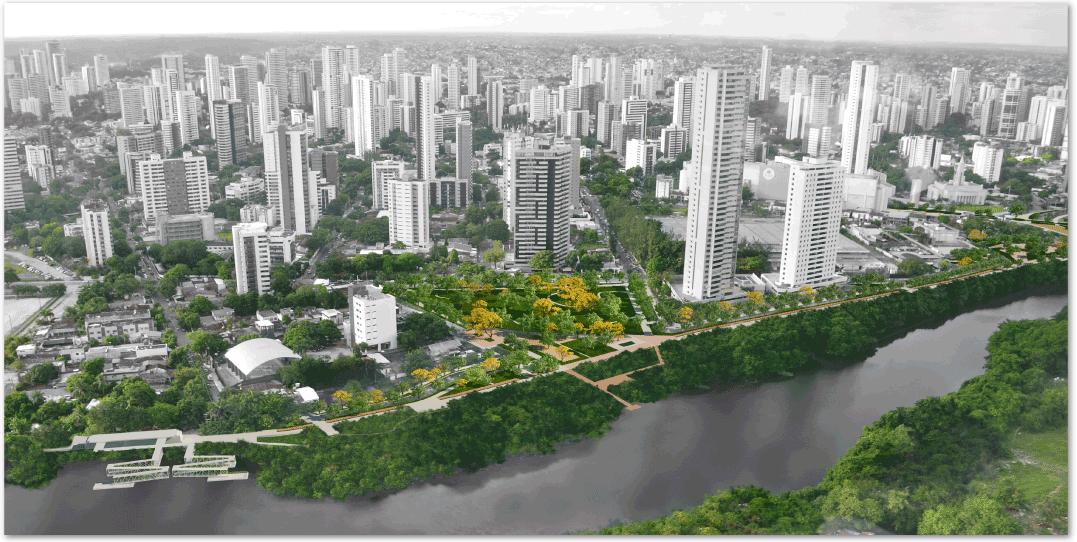 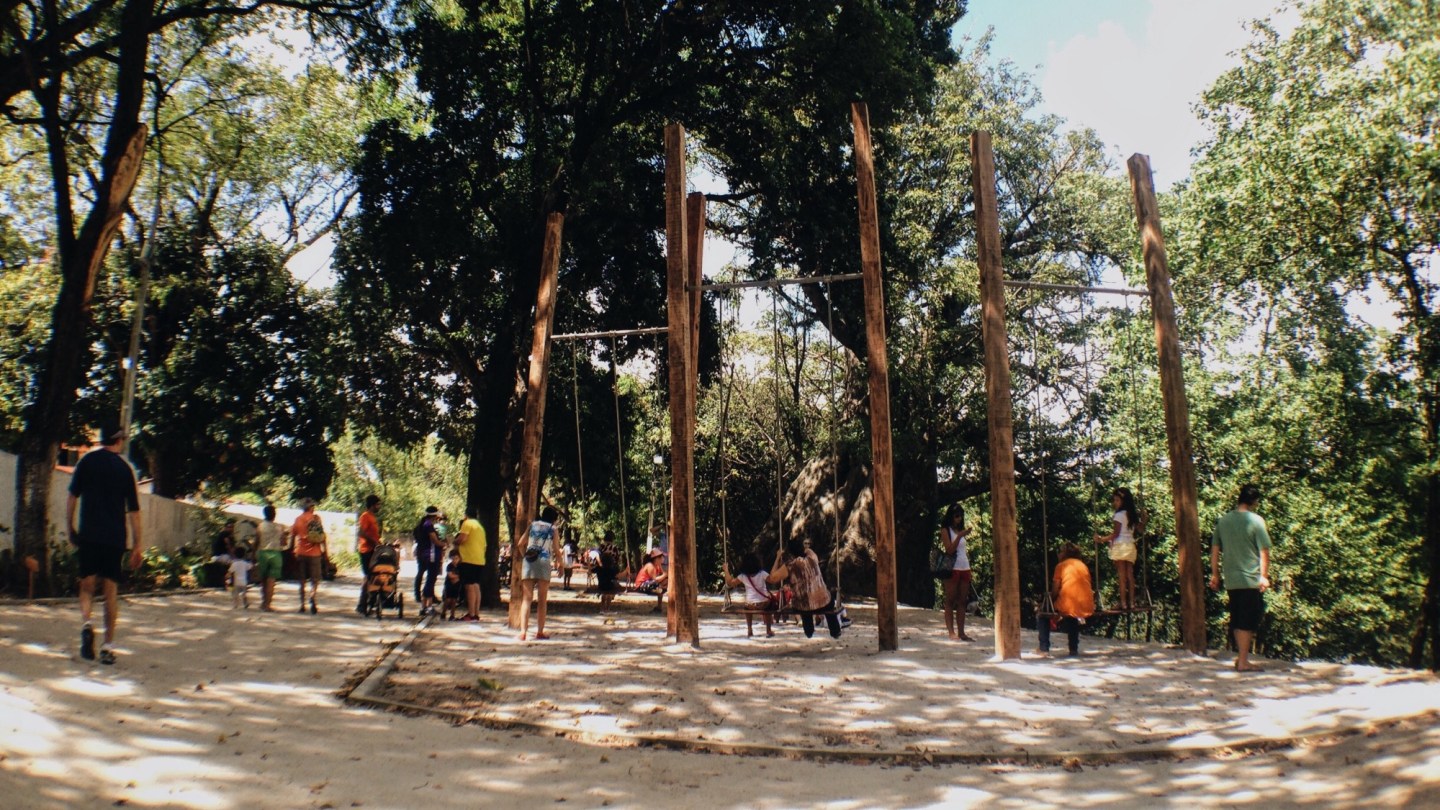 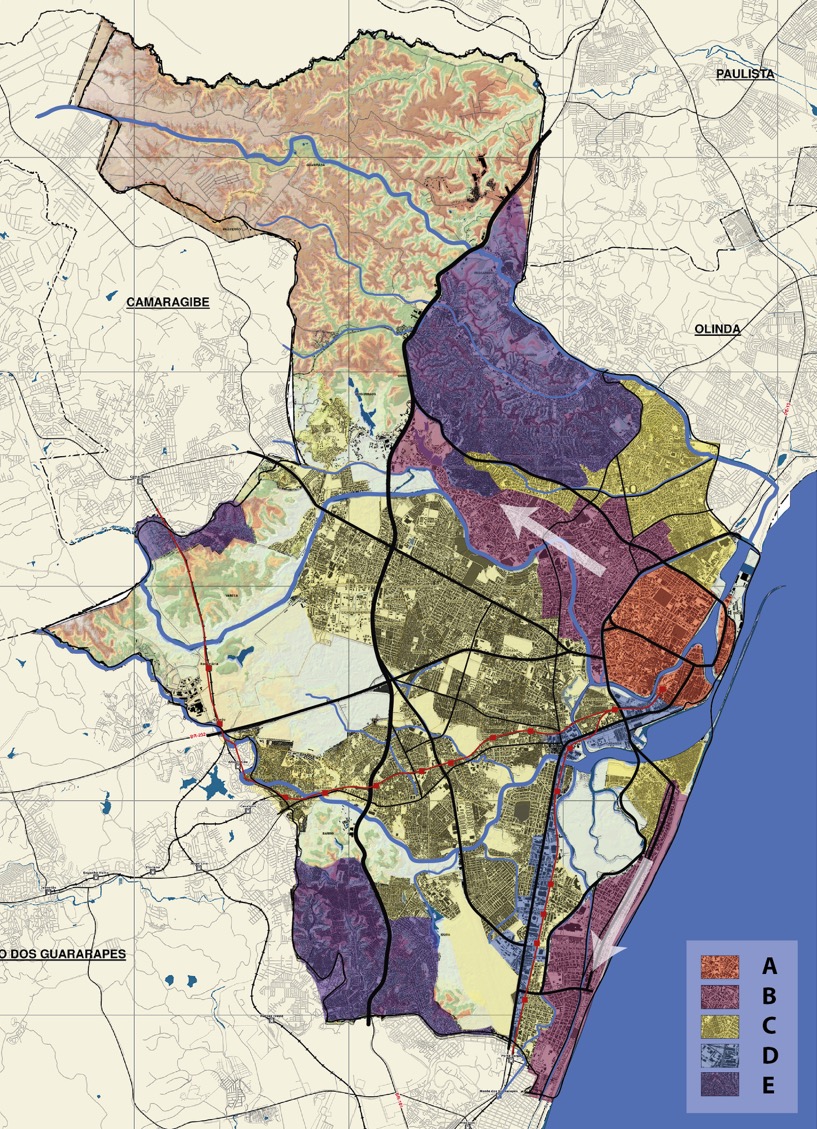 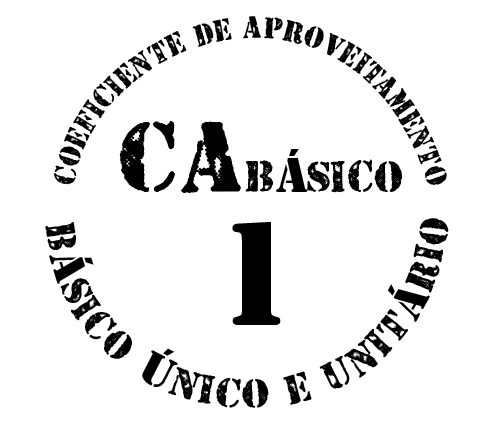 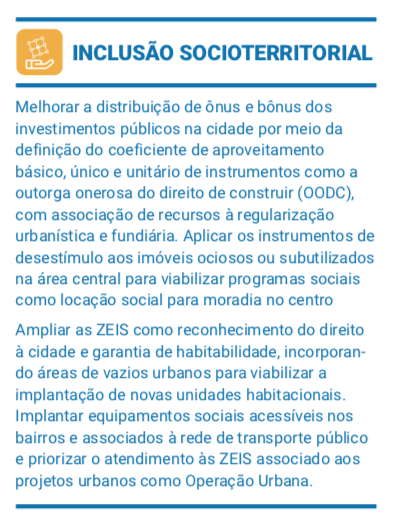 INCLUSIÓN SOCIOTERRITORIAL
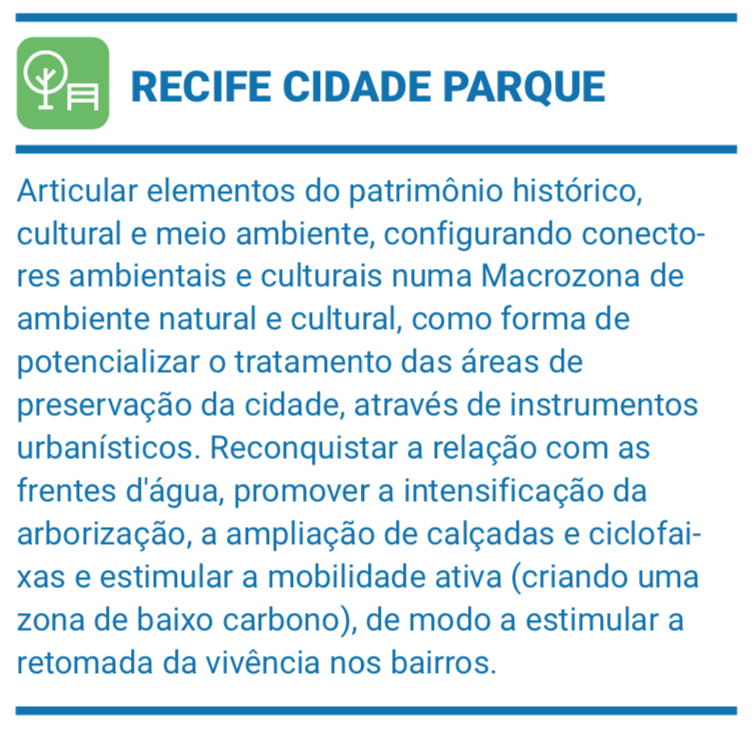 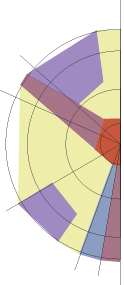 RECIFE CIUDAD PARQUE
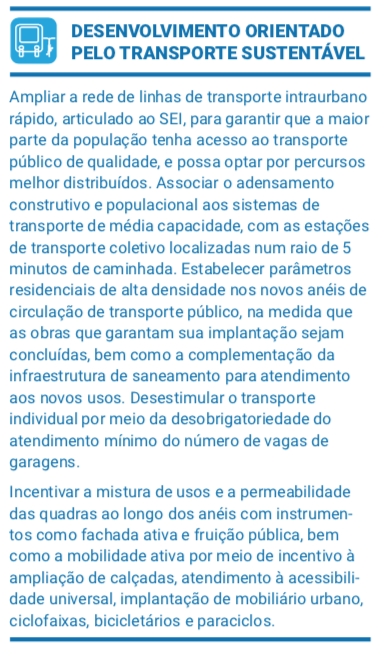 DESAROLLO ORIENTADO AL TRANSPORTE SOSTENIBLE
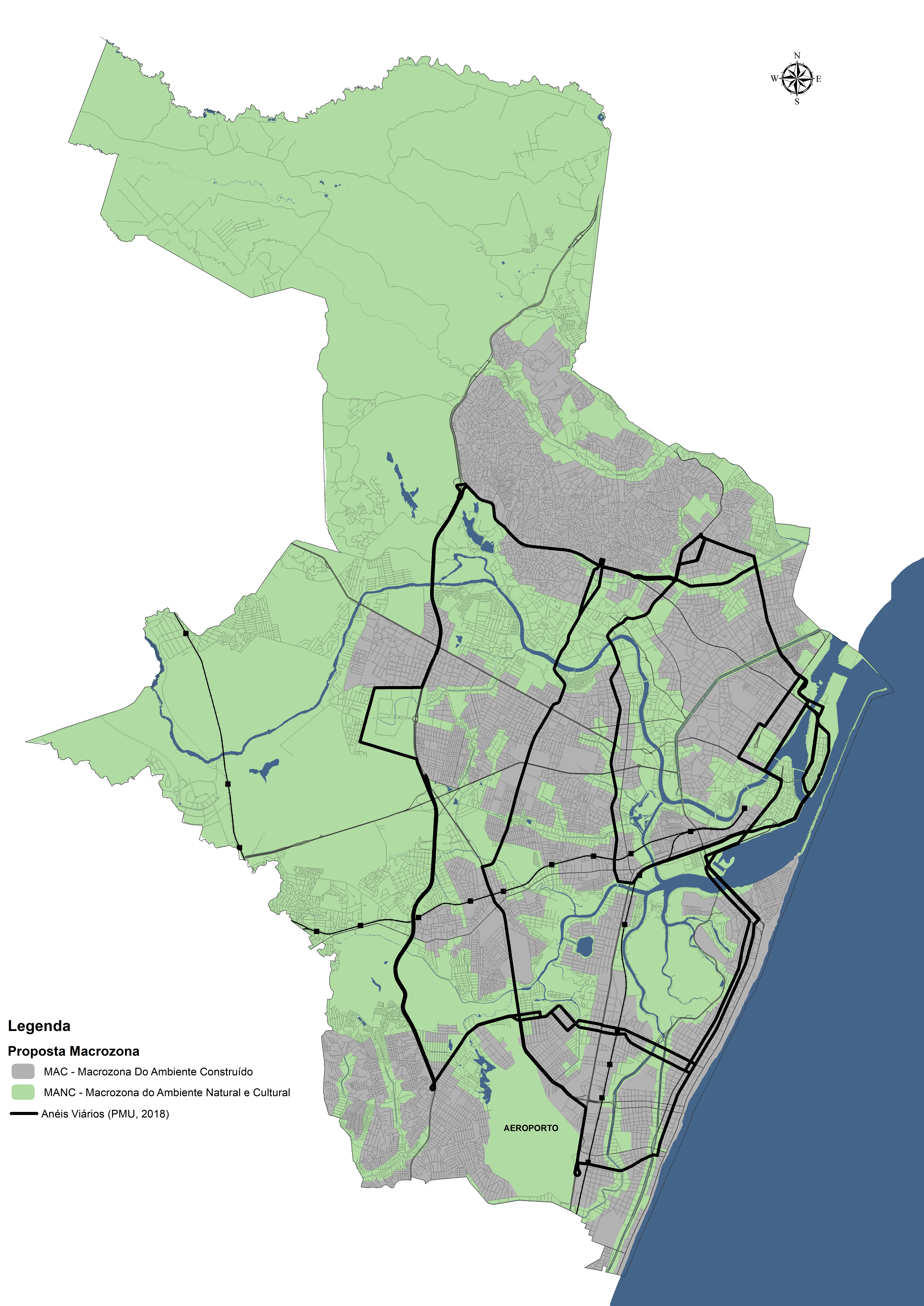 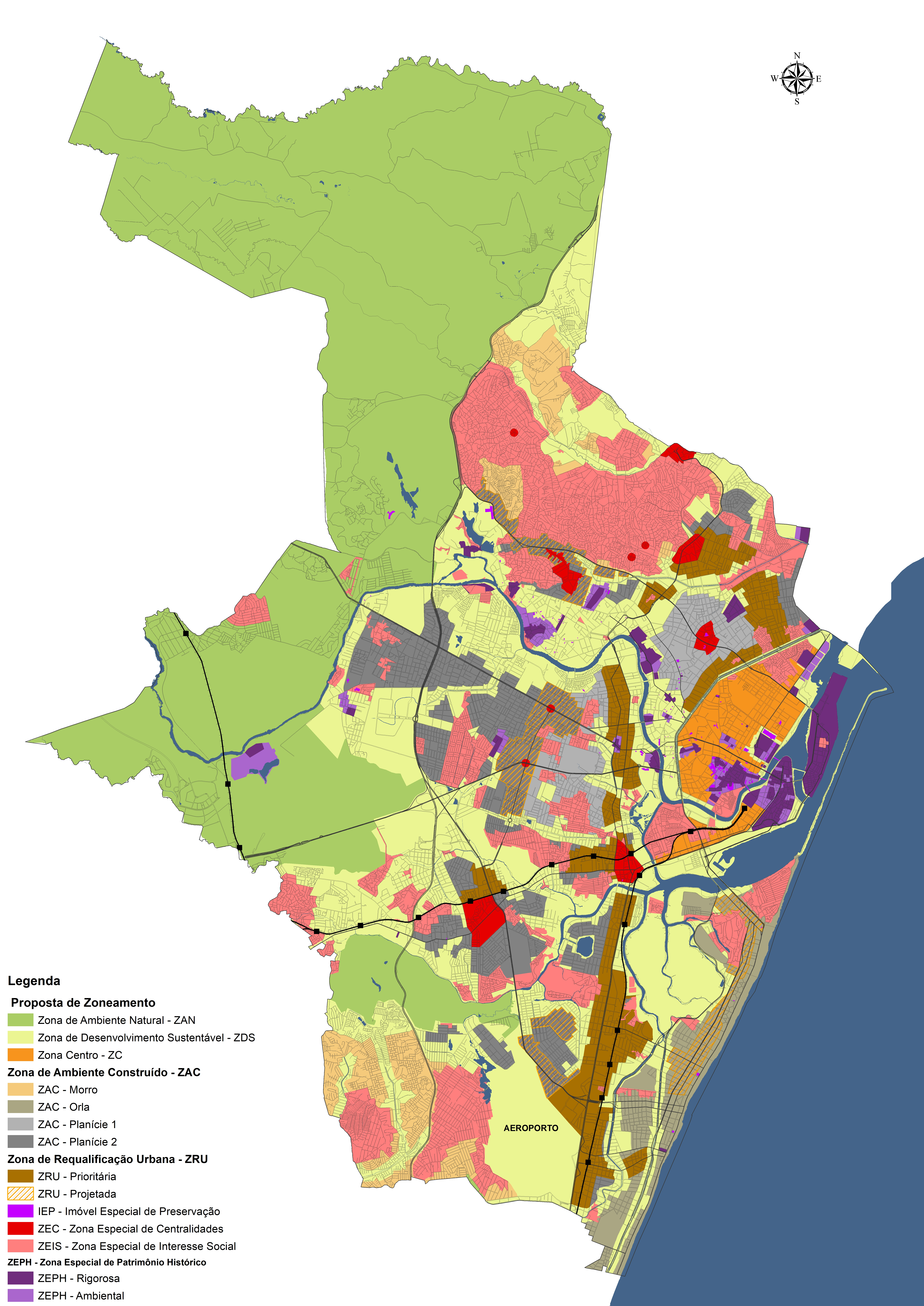 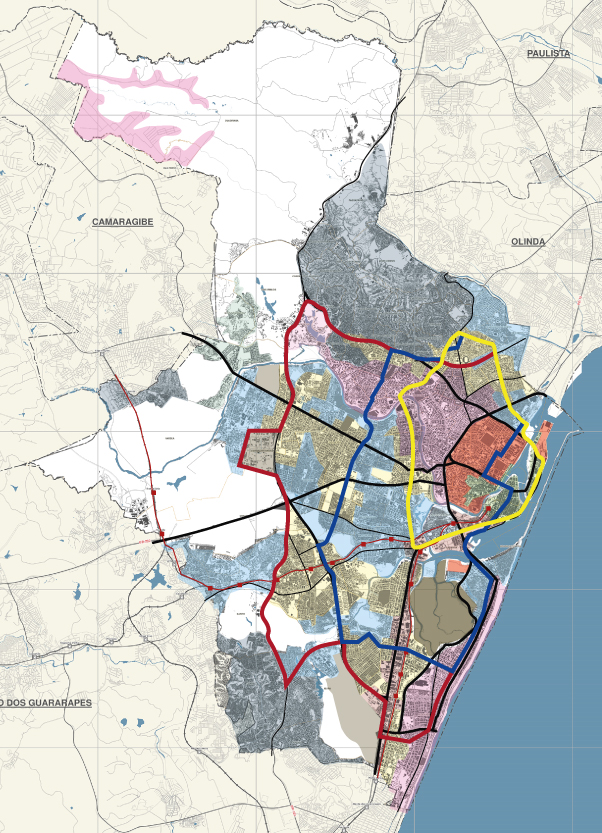 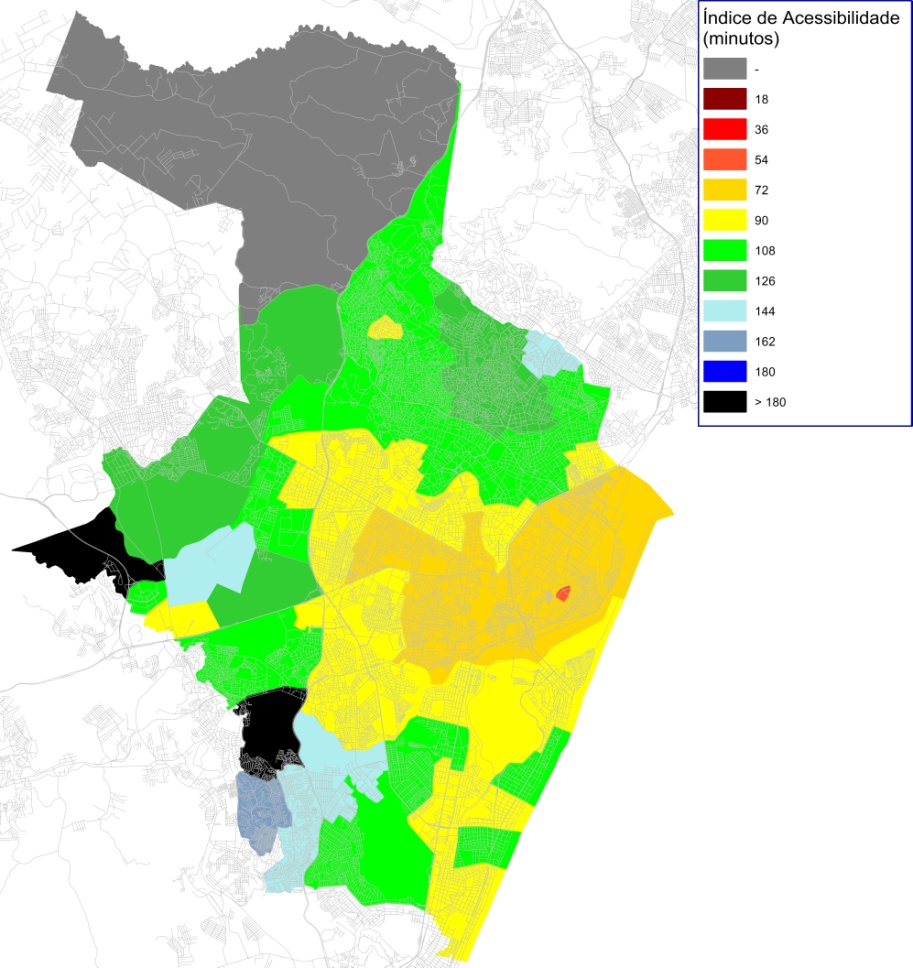 INDICE DE ACCESIBILIDAD
Tiempo medio de acceso a las oportunidades por el transporte público, en minutos. Oportunidad de empleo y educación.
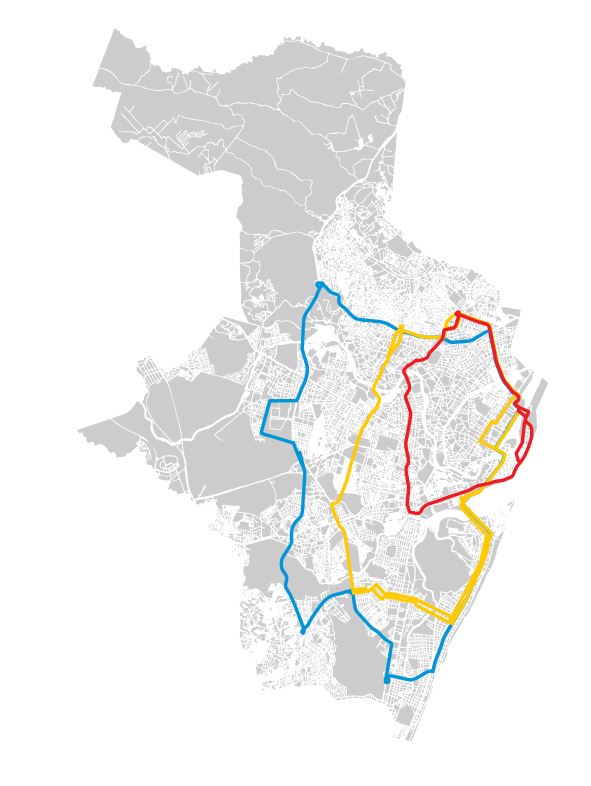 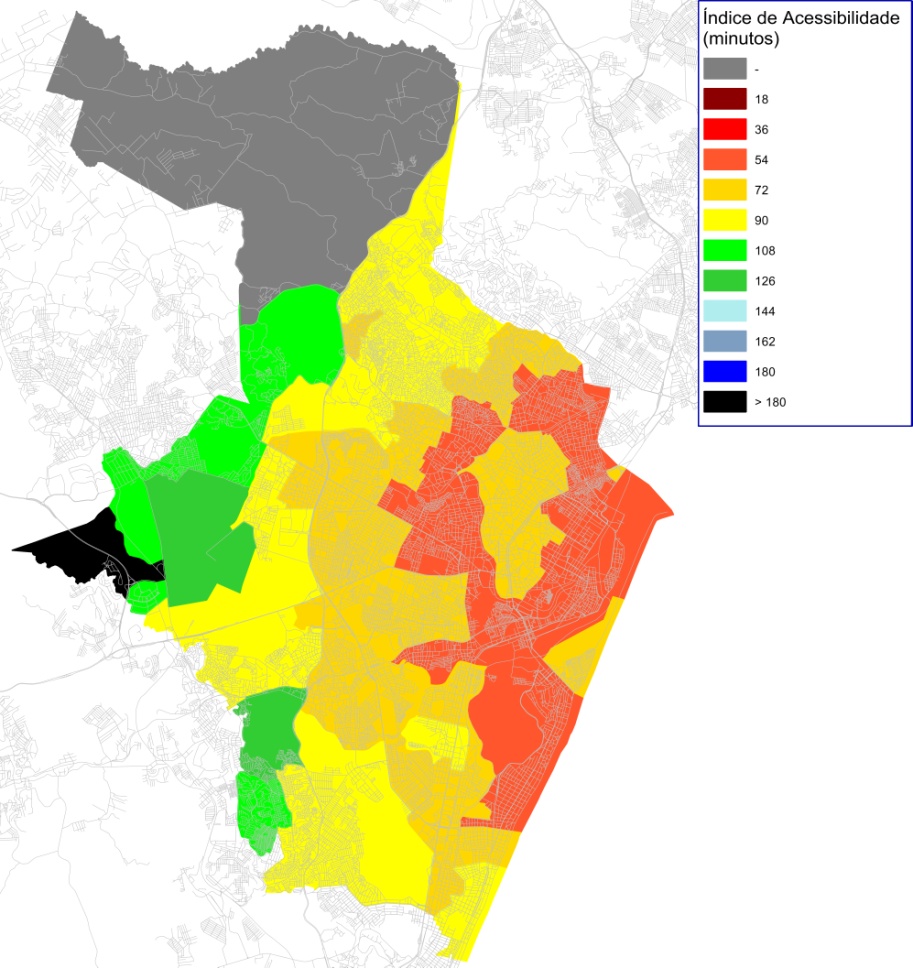 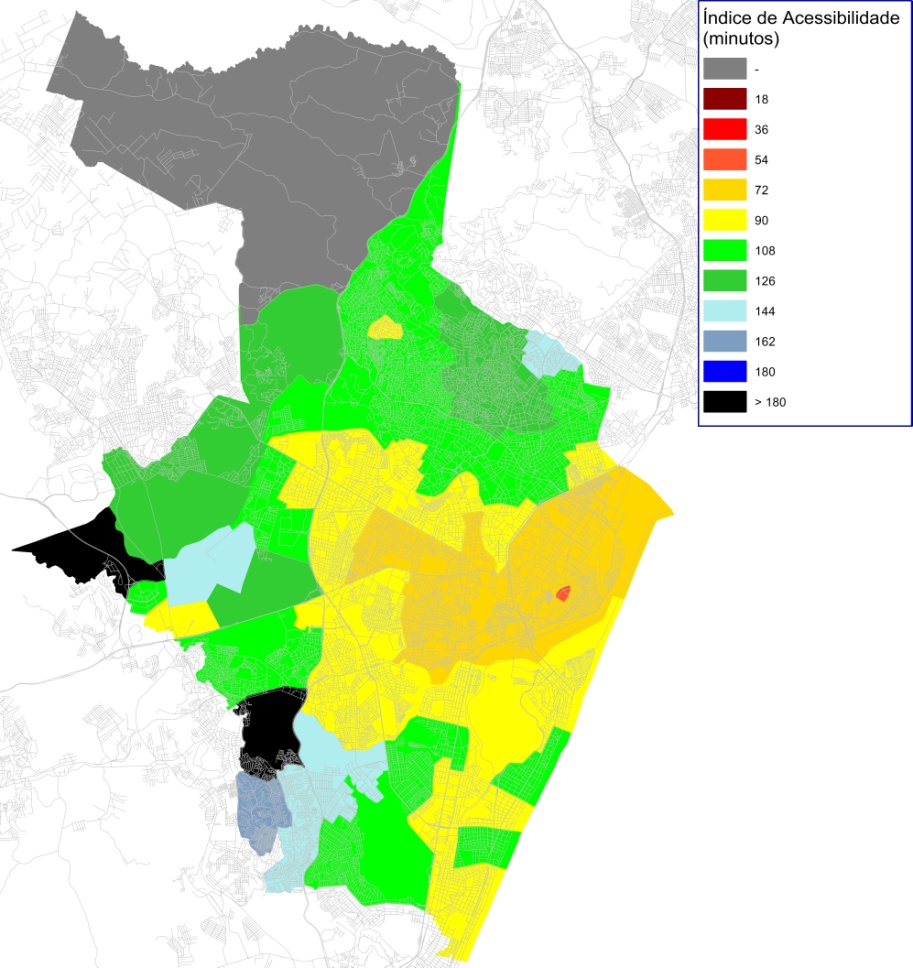 INDICE ACCESIBILIDAD PROPUESTA
PROPUESTA 3 ANILLOS
INDICE ACCESIBILIDAD ACTUAL
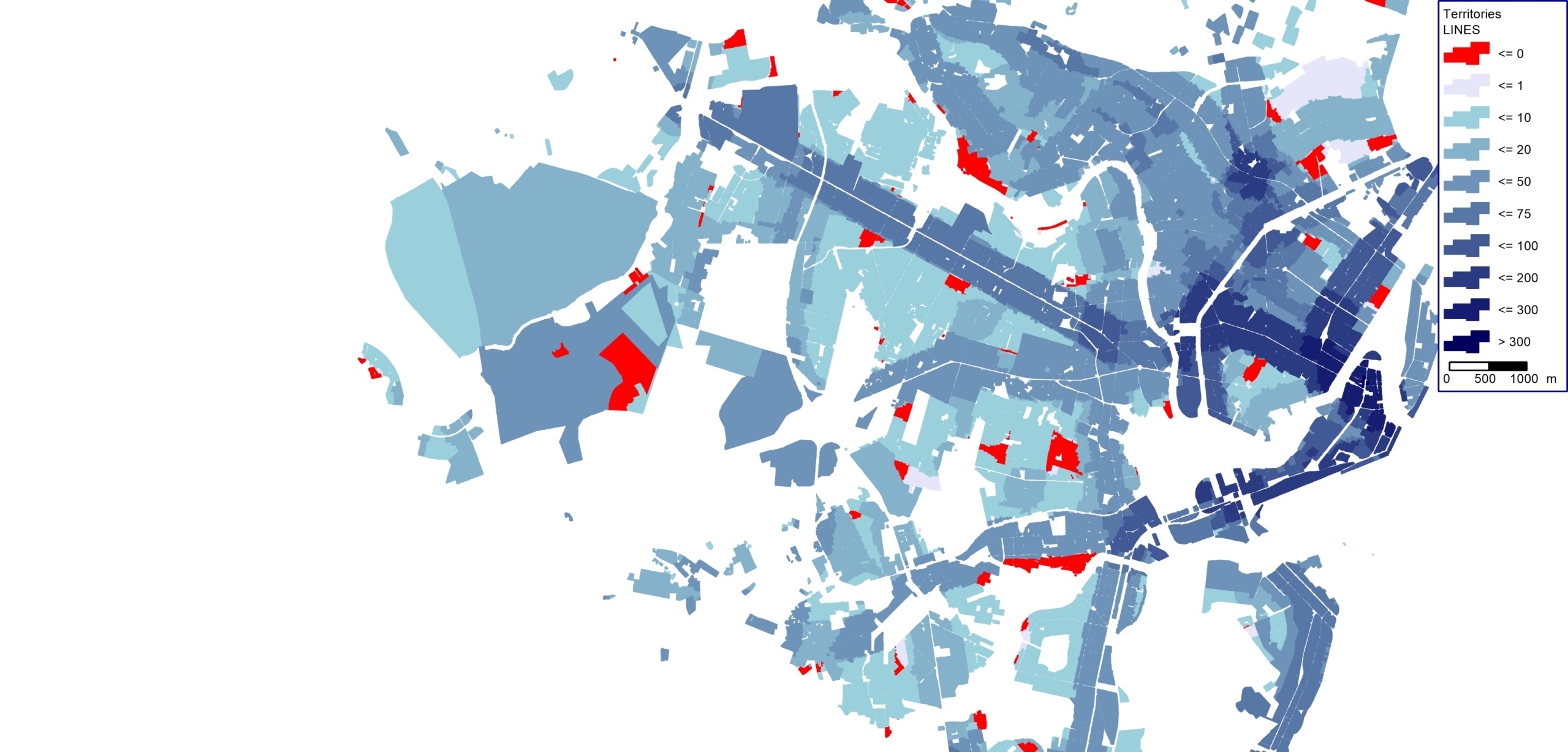 MODELO DE DEMANDA Y USO DEL SUELO
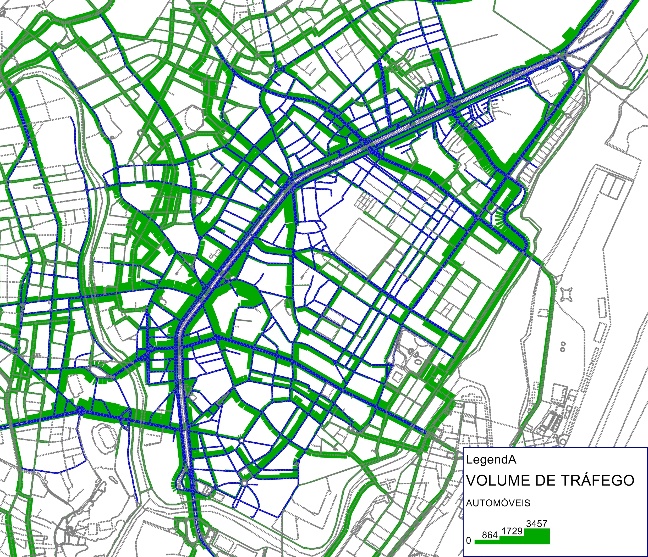 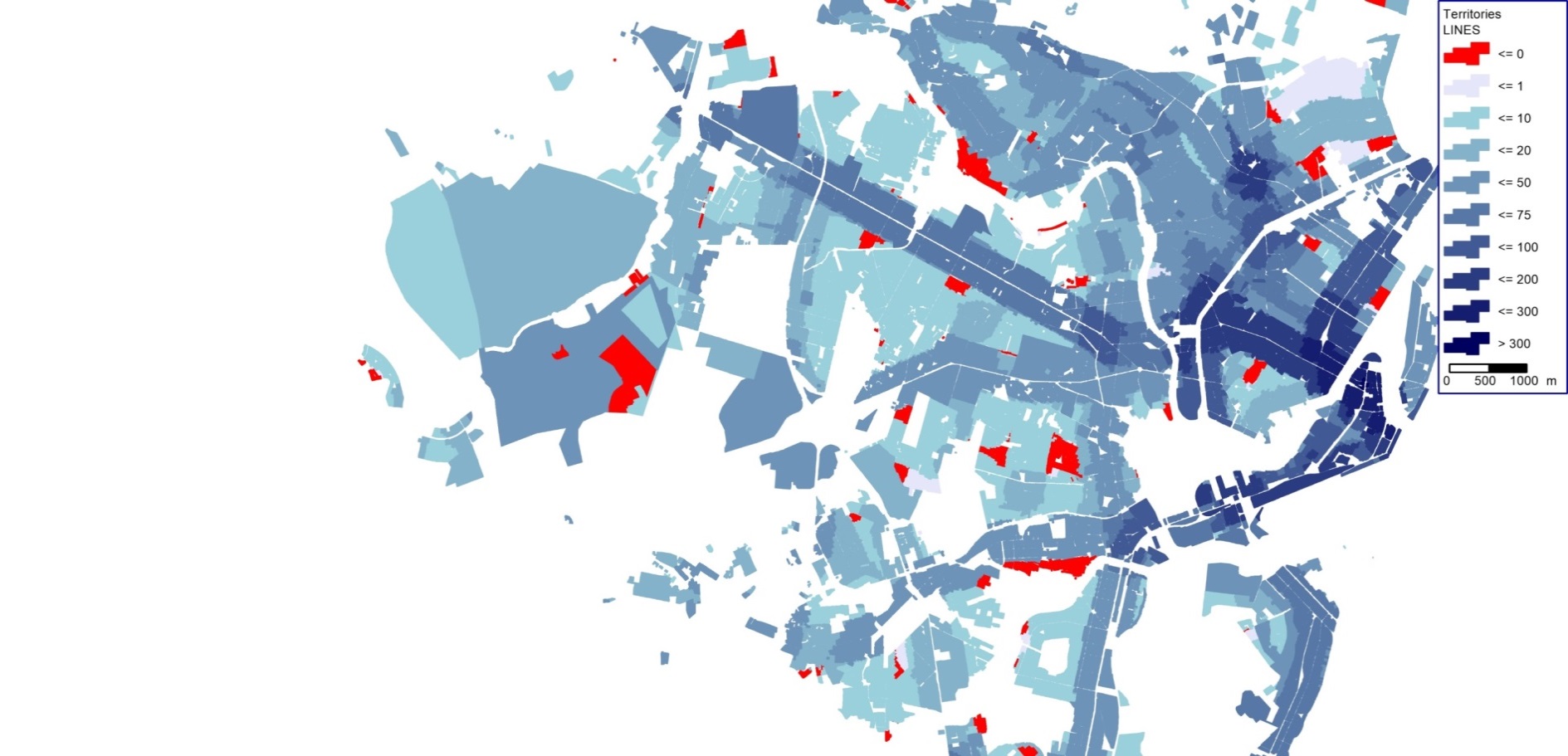 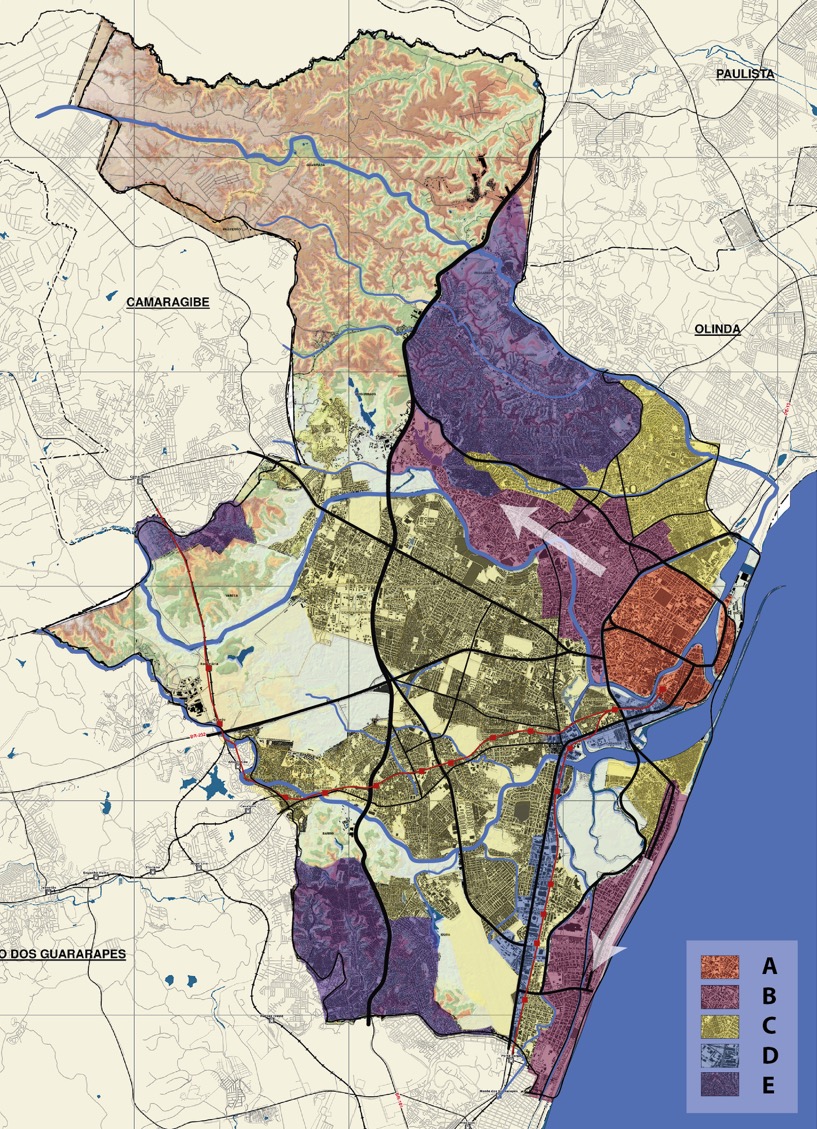 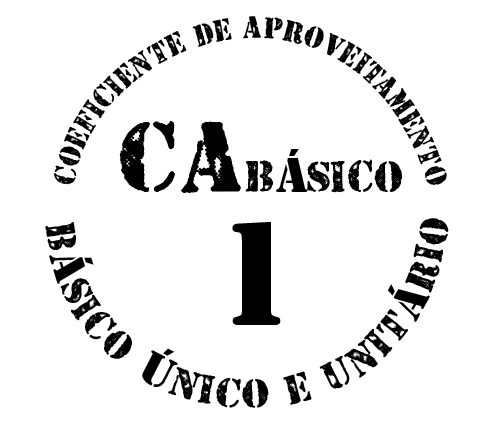 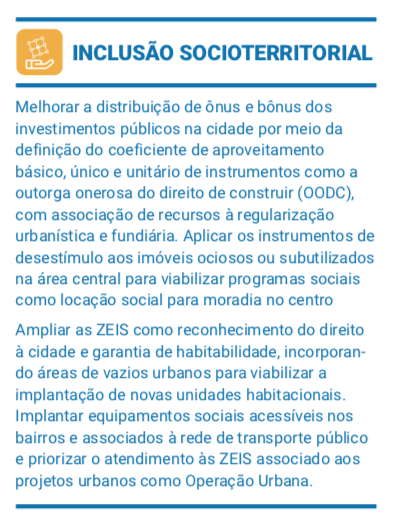 INCLUSIÓN SOCIOTERRITORIAL
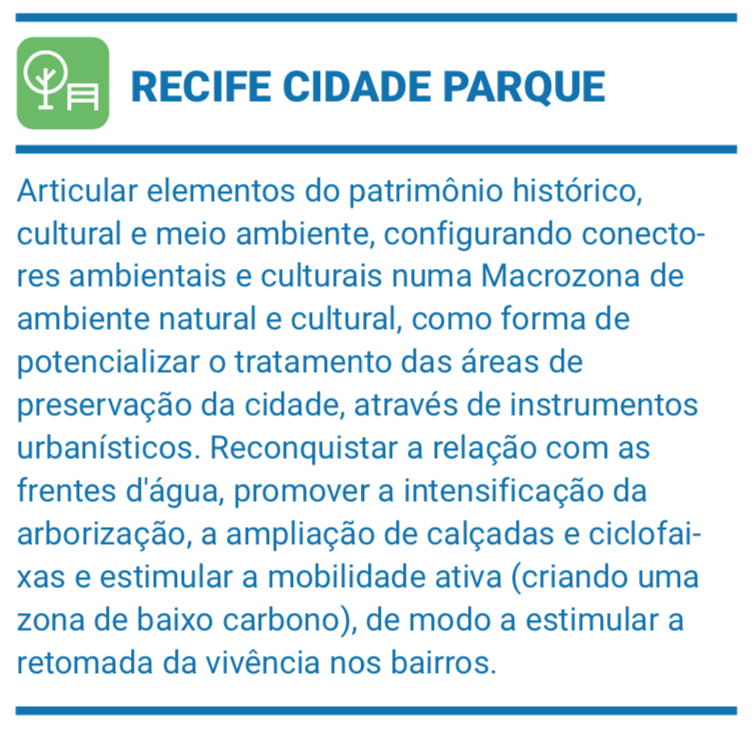 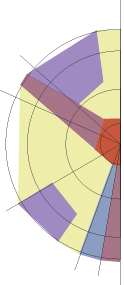 RECIFE CIUDAD PARQUE
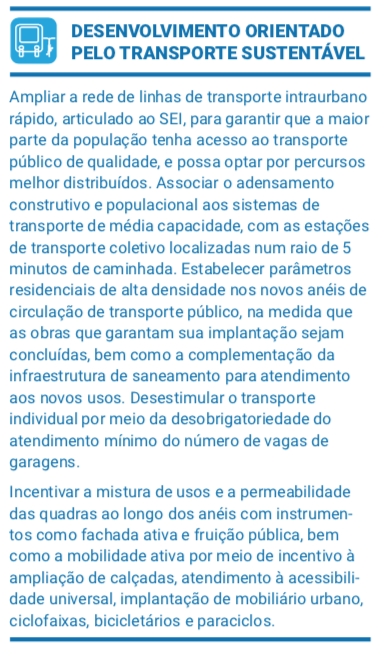 DESAROLLO ORIENTADO AL TRANSPORTE SOSTENIBLE
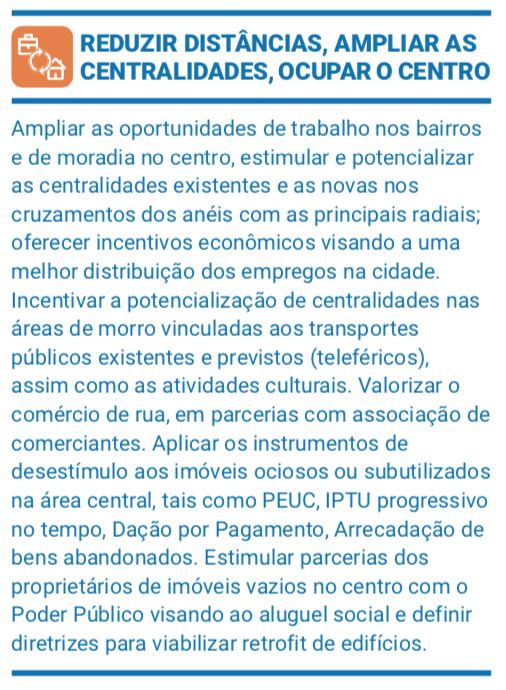 REDUCIR DISTANCIAS, AMPLIAR LAS CENTRALIDADES, OCUPAR EL CENTRO
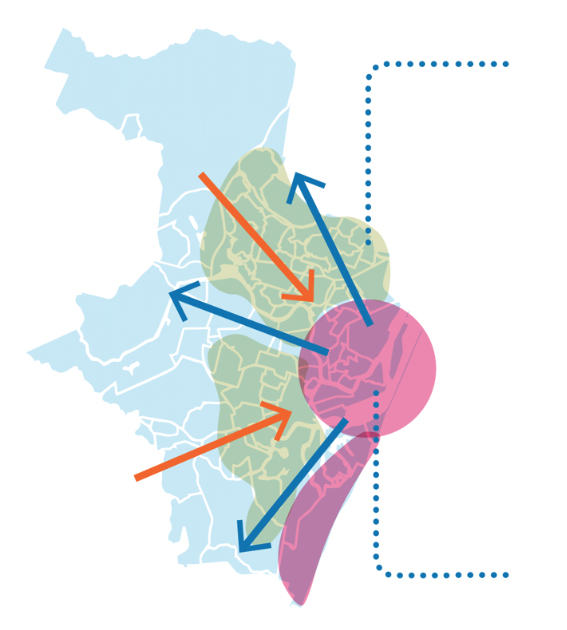 TRABALHAR
NOS BAIRROS
O ZONEAMENTO DO PLANO DIRETOR DO RECIFE 2018
Estratégia de cidade
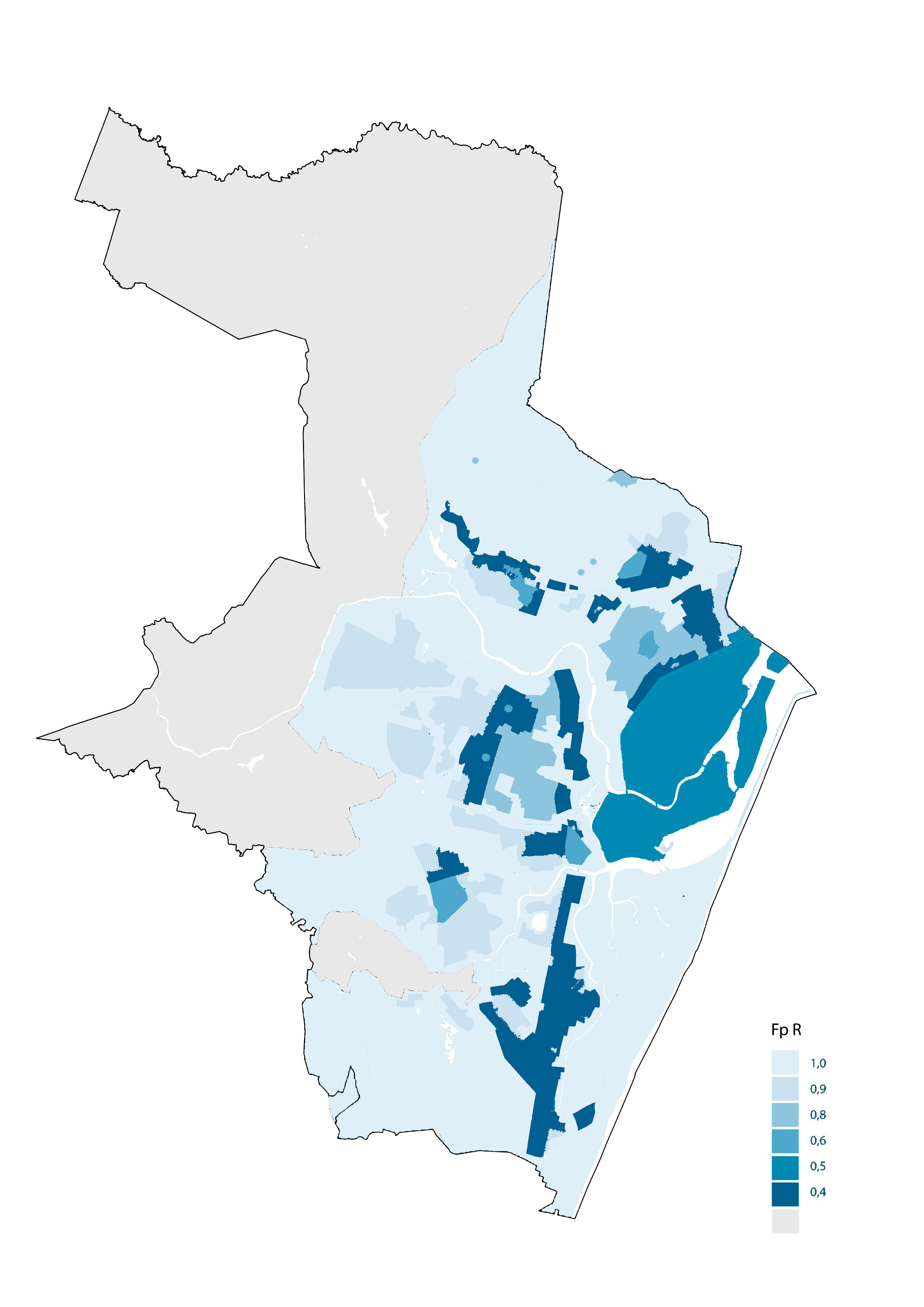 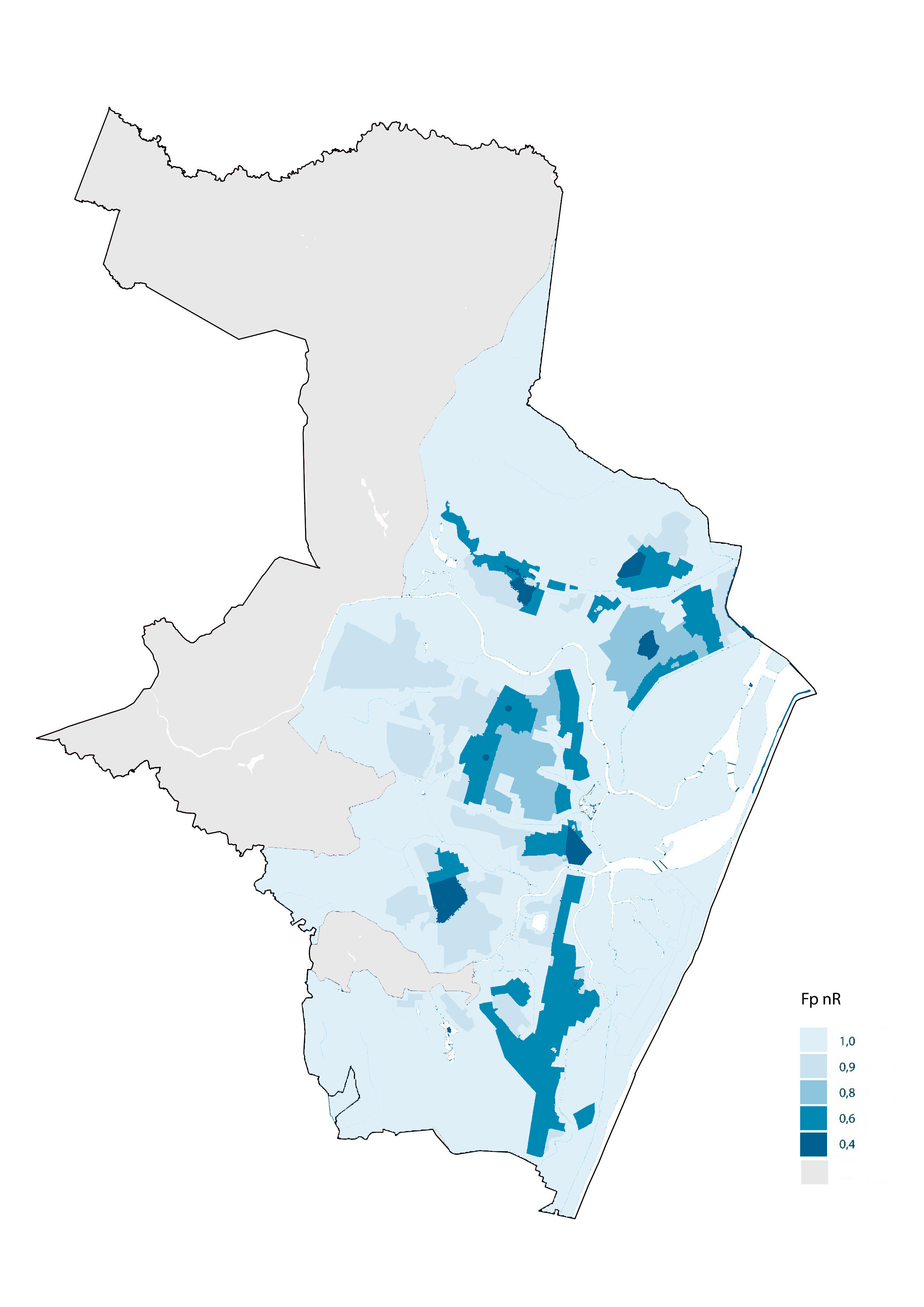 VIVER NO
CENTRO
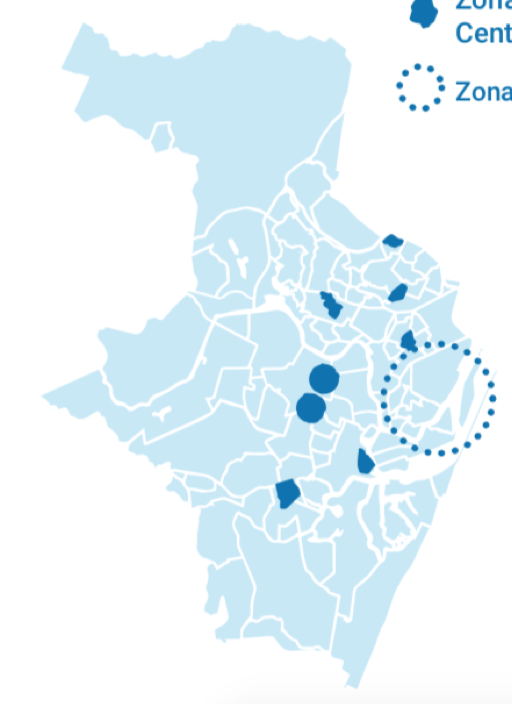 POTENCIALIZAÇÃO DE UMA
REDE DE CENTRALIDADES
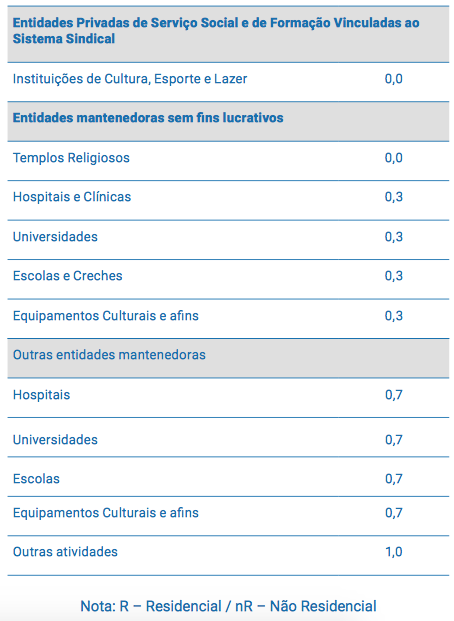 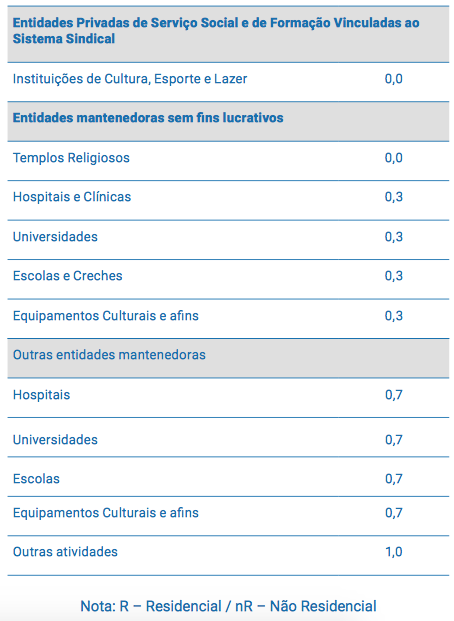 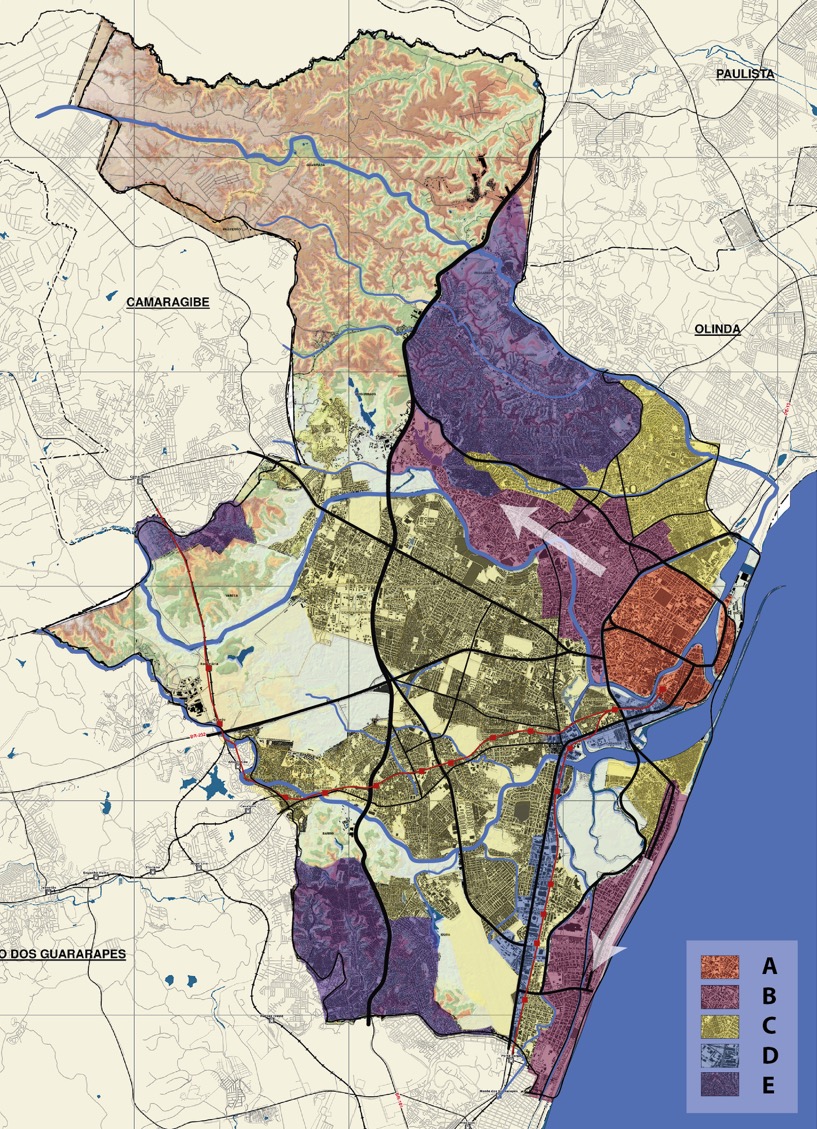 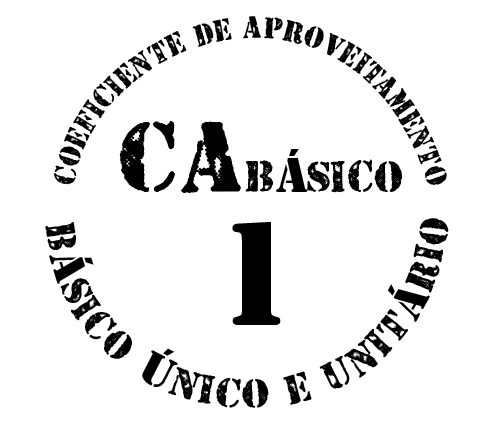 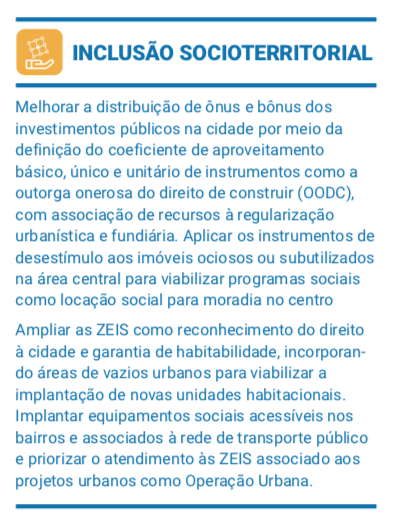 INCLUSIÓN SOCIOTERRITORIAL
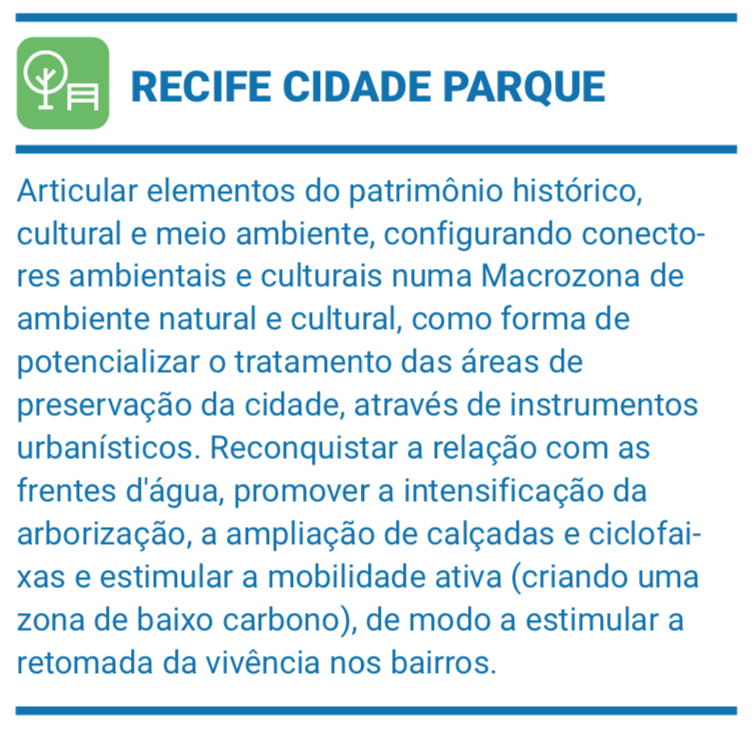 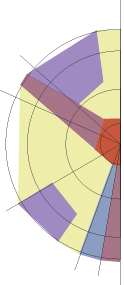 RECIFE CIUDAD PARQUE
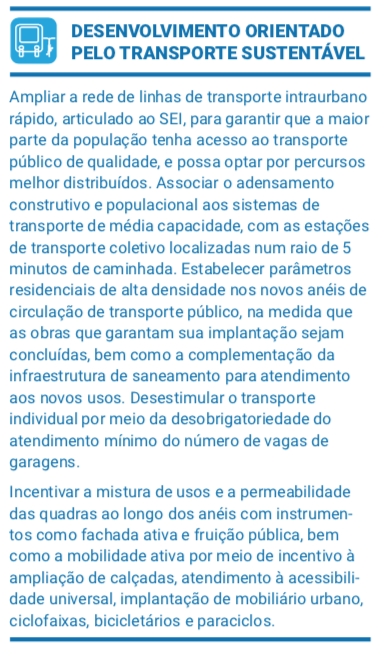 DESAROLLO ORIENTADO AL TRANSPORTE SOSTENIBLE
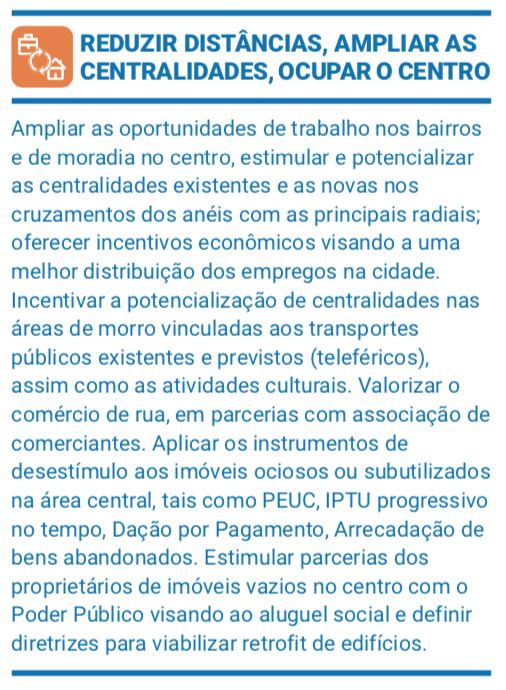 REDUCIR DISTANCIAS, AMPLIAR LAS CENTRALIDADES, OCUPAR EL CENTRO
RECIFE CIUDAD MUJER, CIUDAD ACCESIBLE
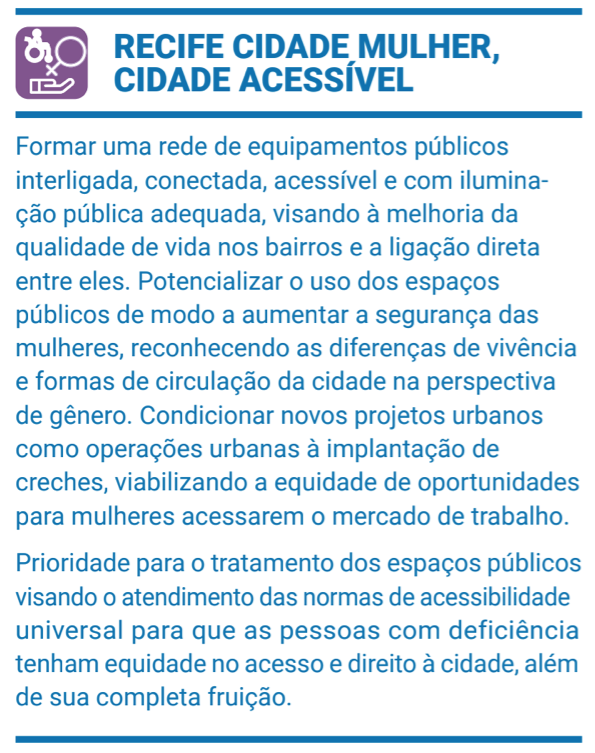 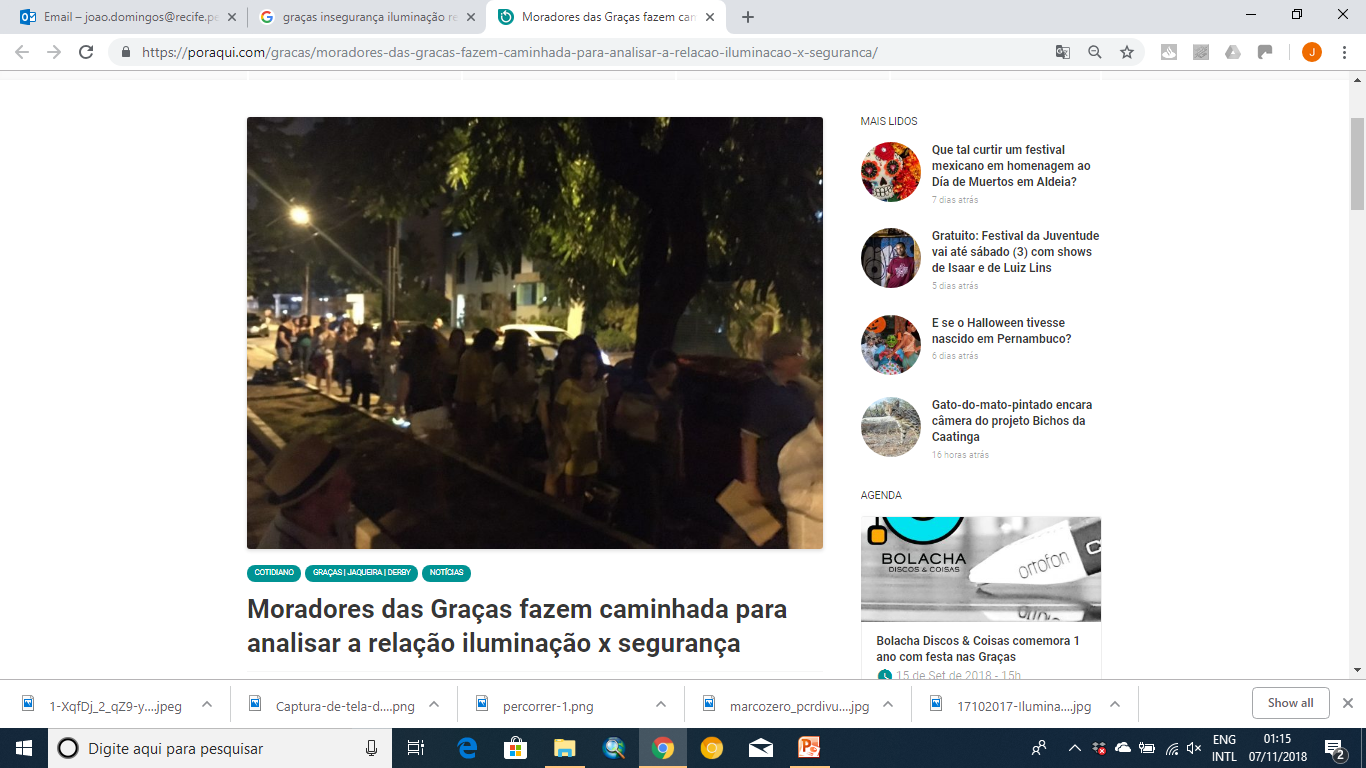 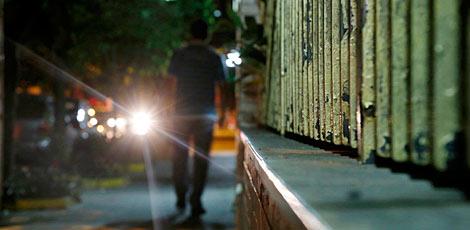 Foto: Diego Nigro/JC Imagem
Fonte:https://jconline.ne10.uol.com.br/canal/politica/pernambuco/noticia/2016/08/06/seguranca-e-maior-demanda-dos-moradores-do-grande-recife-aponta-pesquisa-ipmn-247620.php, visitado em 05/11/2018
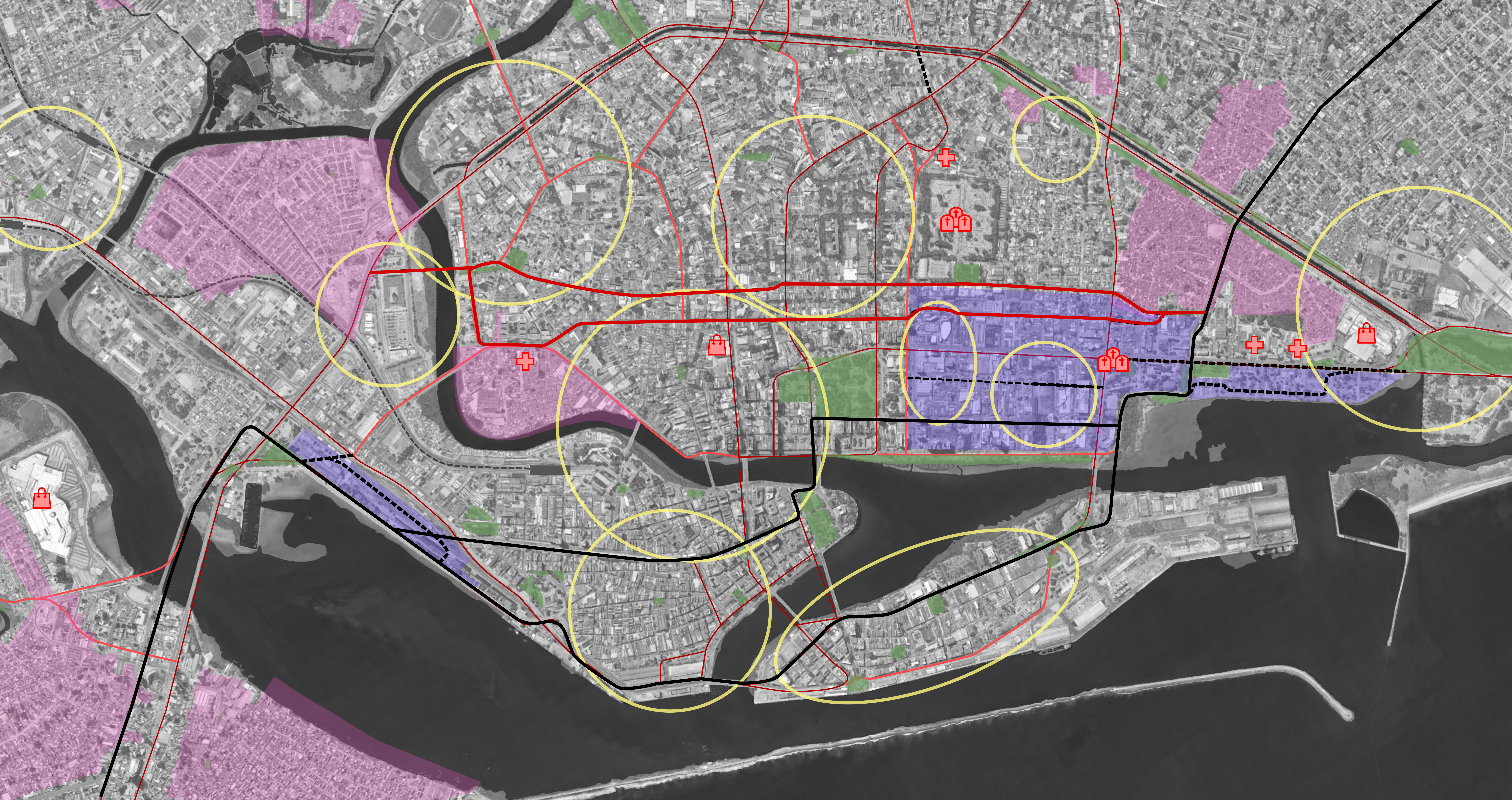 OUC SANTO AMARO
OUC SANTO AMARO
Aprox. 200ha
- Venta de certificados de potencial adicional de construcción – CEPAC 	R$400 millones al largo de 20 años.
- Vila Naval desarrollada por el privado.
Cenário 01
R$400 millones
- Tomar préstamo con el Banco Mundial
R$400 millones (US$100 millones)
- La Municipalidad asume contrapartidas Vila Naval
	Minimo de R$100 millones adicional de valorización sobre el terreno.
- Venta de certificados de potencial adicional de construcción – CEPAC 	R$600 millones al largo de 20 años.
- Aumentos adicionales con OODC a lo largo del anillo 01.
Cenário 02
Mínimo de R$1.100 millones
Muchas gracias!
ICPS – Instituto da Cidade Pelópidas Silveira
João Domingos Azevedo
joao.domingos@recife.pe.gov.br